Quantum Gas Microscope
Alex An
CM/AMO Club
February 12, 2018
Outline
Introduction to Quantum Gas Microscope
History of Quantum Gas Microscope
Geography of Quantum Gas Microscope
DIY Tutorial on Quantum Gas Microscope
Features of Quantum Gas Microscope
Studies with Quantum Gas Microscope (QGM)
AFM in FHM with fQGM
MBL with bQGM
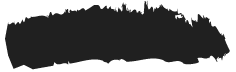 [1/6] Introduction to QGMs
“Quantum simulation”
-Richard P. Feynman
of condensed matter systems
Atoms in optical lattices 
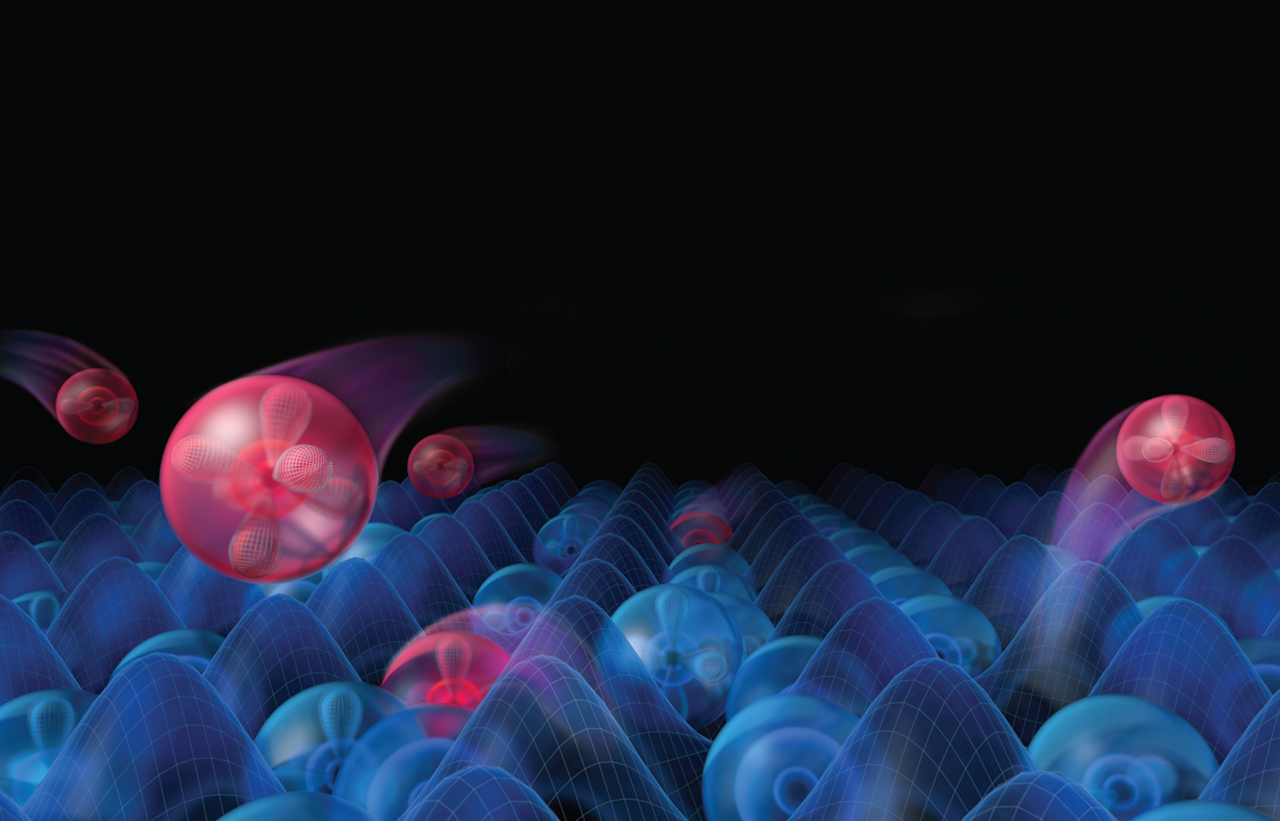 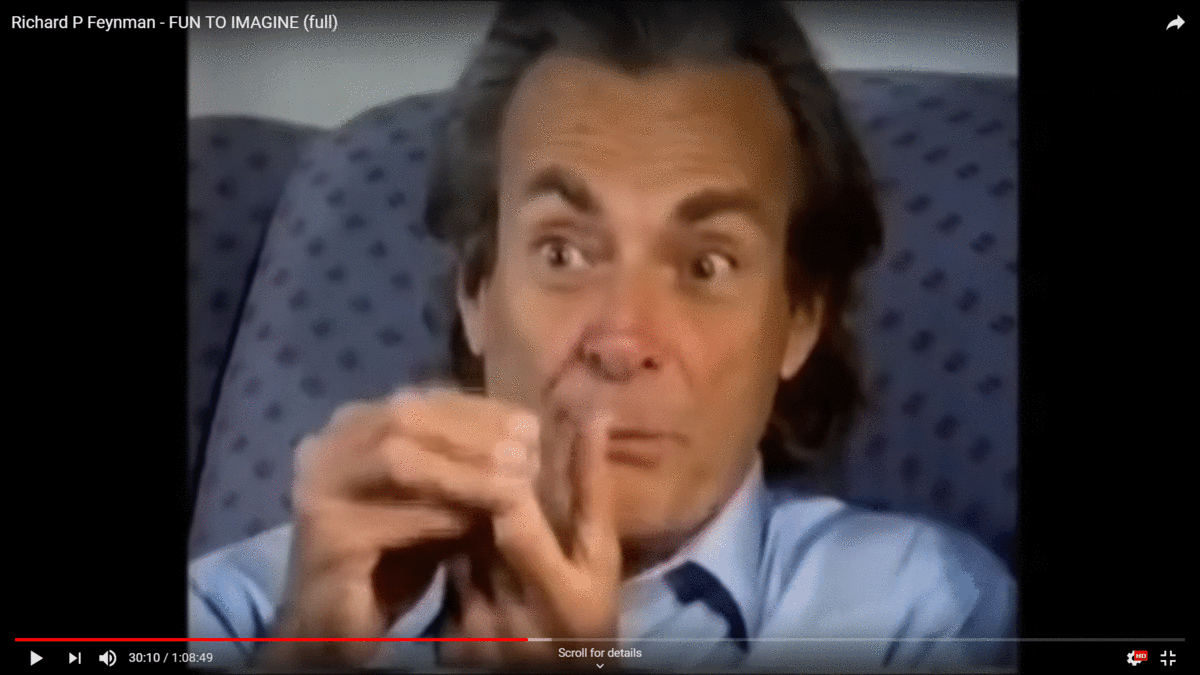 Science 357
But we want more (local) control and observation!
“Quantum gas microscopes”
-Fangzhao A. An
NOT an exhaustive list
[1/6] Introduction to QGMs
A definition (?):
Quantum gas microscopes image atoms in 2D optical lattices with spacing≈0.5μm at the single-site and single-atom scale, for the original purpose of studying (interacting) HUBBARD PHYSICS.
Quantum gas microscopes image atoms in 2D optical lattices at the single-site and single-atom scale.
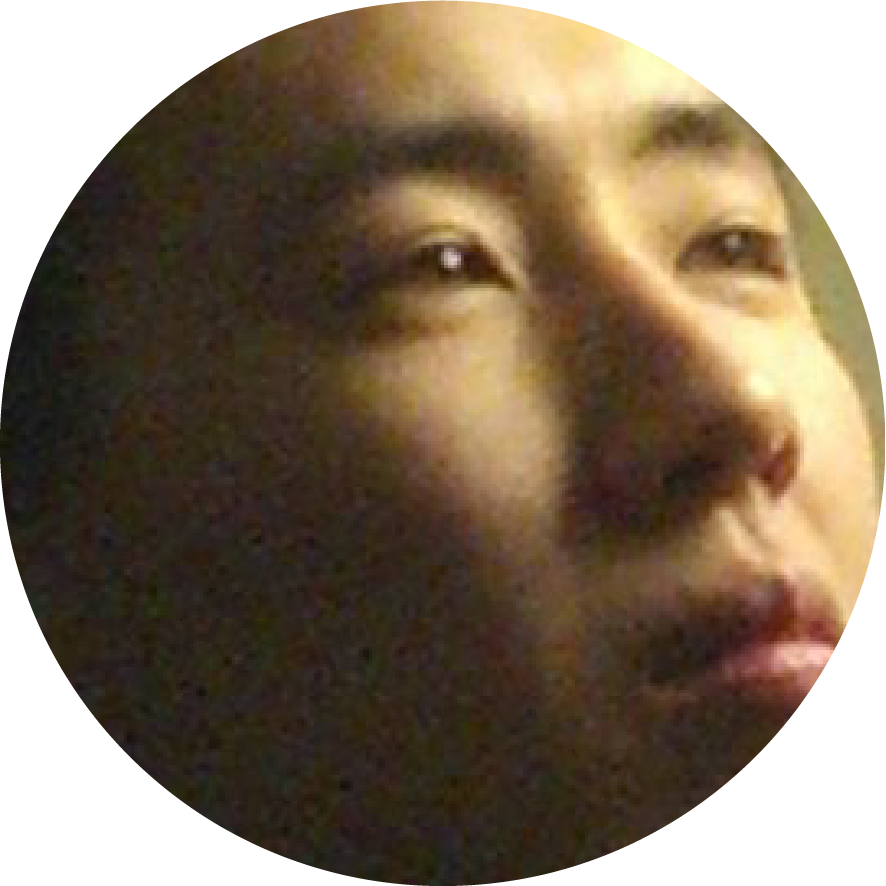 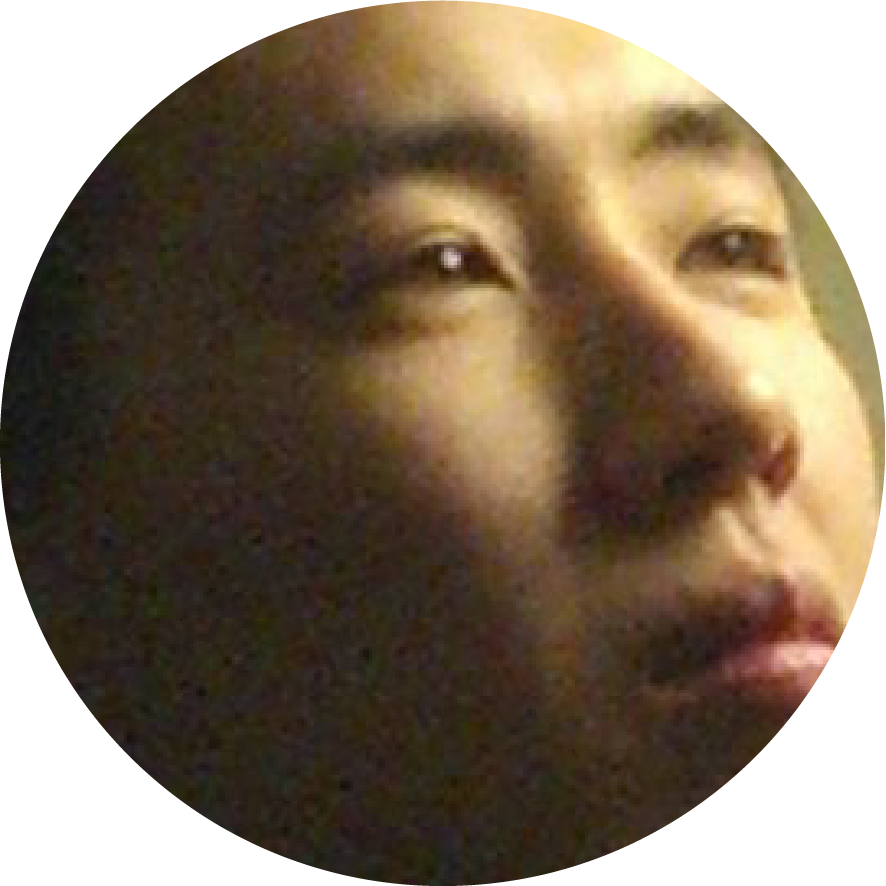 2D Fermi-Hubbard
Antiferromagnet
Charge transport
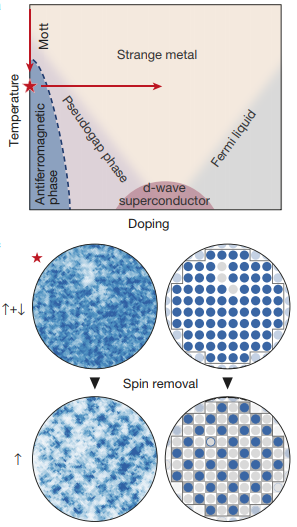 Me, 2018
Me, 2019
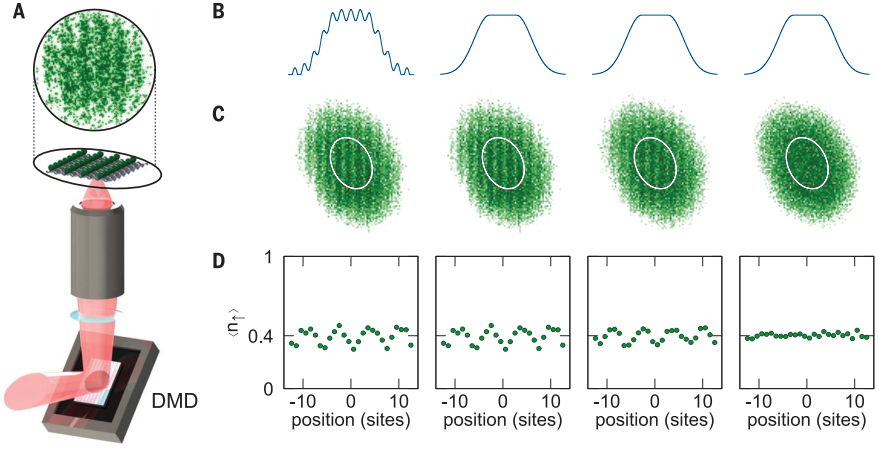 Many-body localization
Synthetic gauge fields
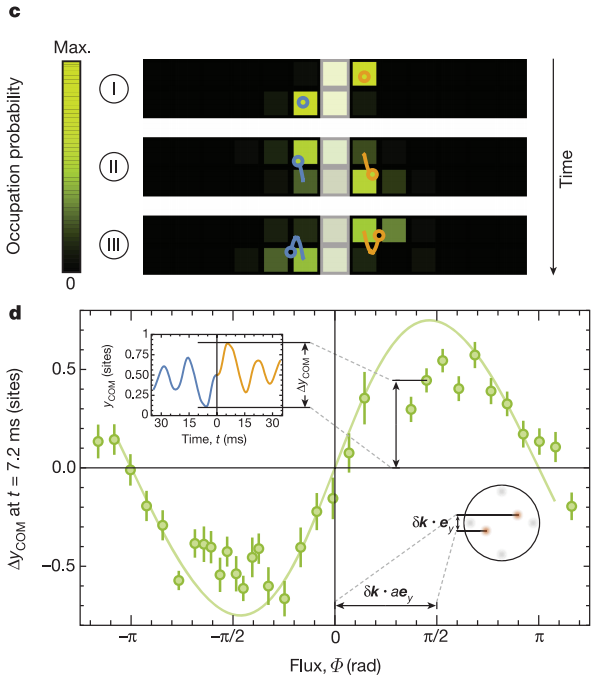 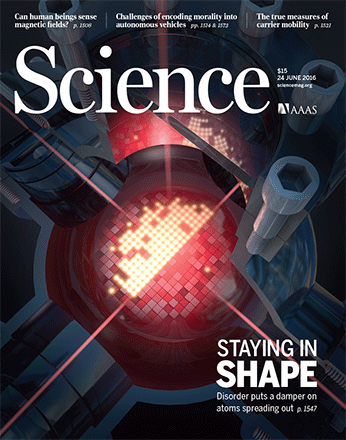 Brown et al., Science (2019)
Spin transport
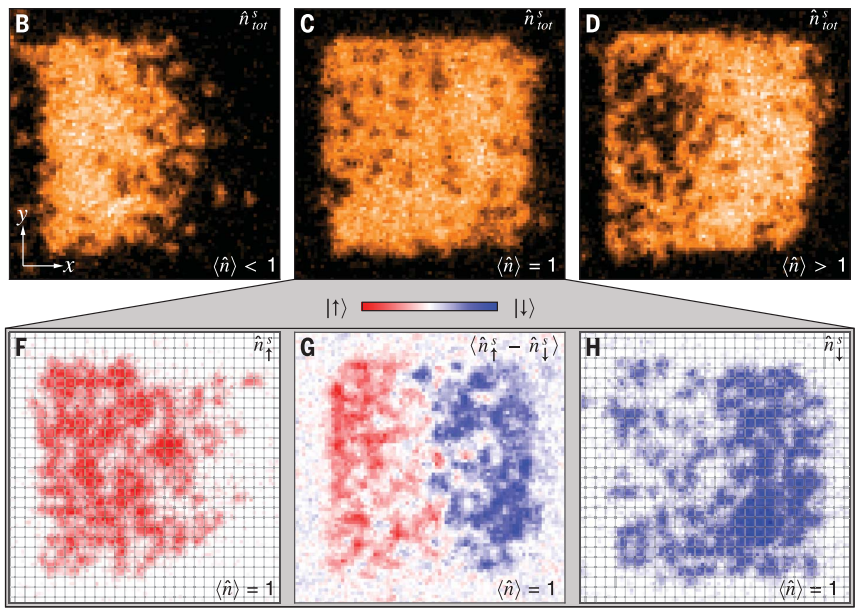 Cover of Science 352;
Choi et al. (2016)
Tai et al., Nature (2017)
Nichols et al., Science (2019)
Mazurenko et al., Nature (2017)
NOT an exhaustive list
1995
[2/6] History of QGMs
AMO Annus Mirabilis: BECs
1994
1994: Jeff Kimble makes a MOT with one atom
1995
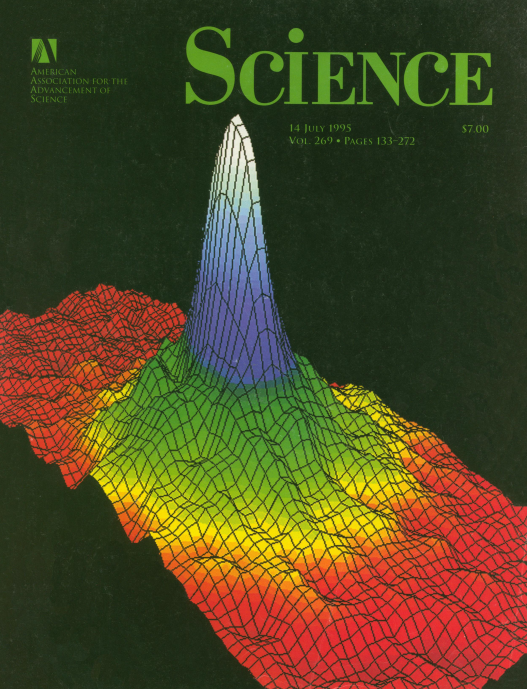 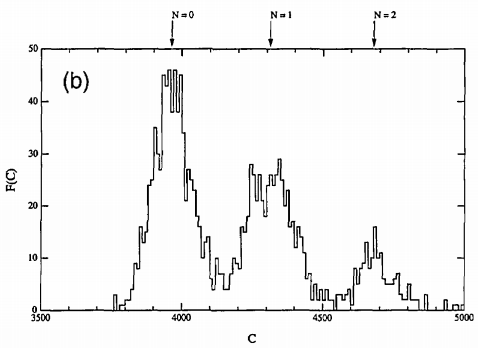 1996: Dieter Meschede does the same thing but a lot better.
Hu and Kimble, Opt. Lett. (1994)
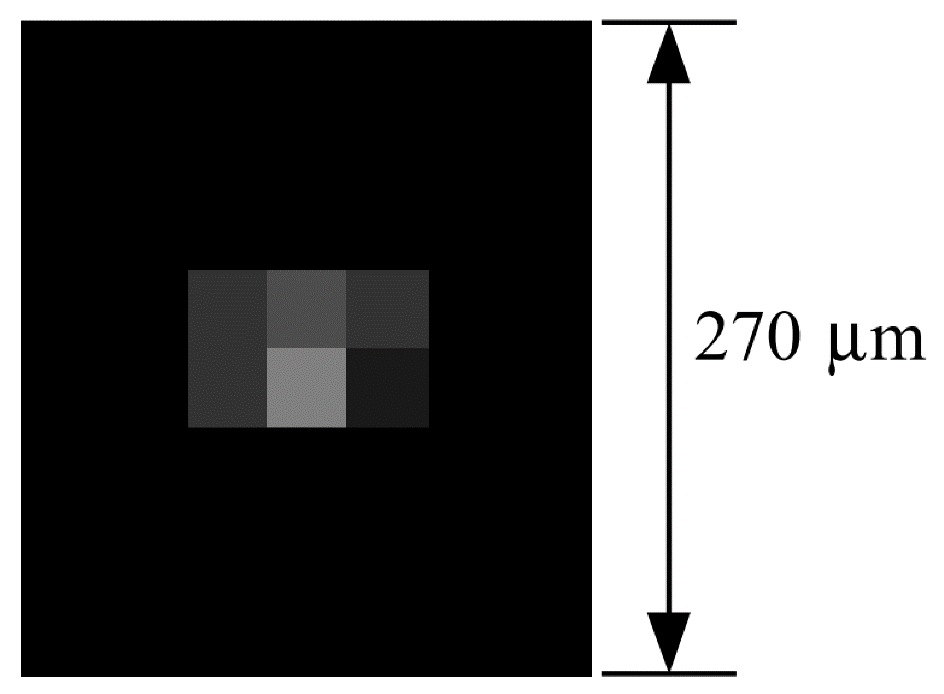 2000
2001: Grangier and Meschede load single atoms in optical tweezers
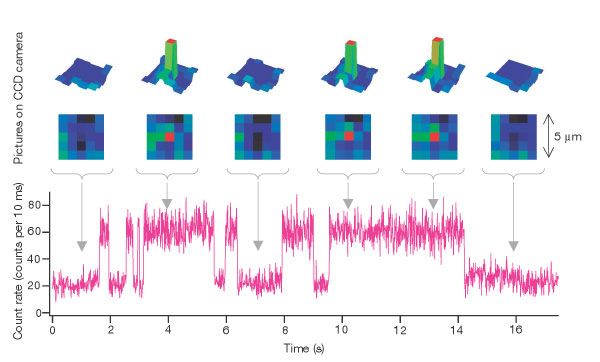 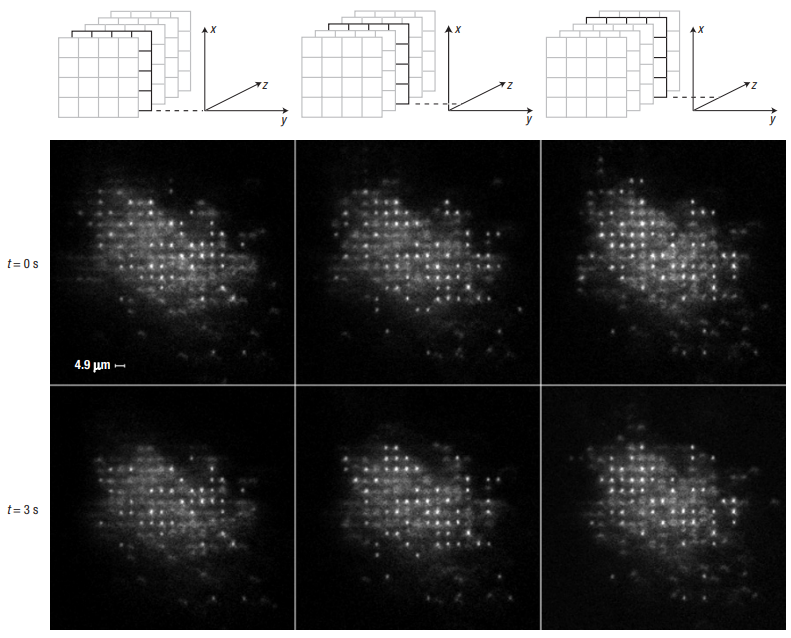 Cover of Science 269 (1995)
2005
Haubrich et al., EPL (1996)
2007: Dave Weiss images a big 3D lattice (no tunneling)
2010
2015
Schlosser et al., Nature (2001)
2020
Nelson, Li, and Weiss, Nat. Phys. (2007)
NOT an exhaustive list
Karski et al., PRL (2009)
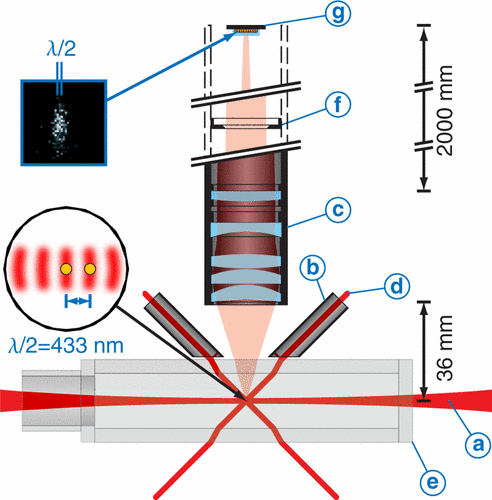 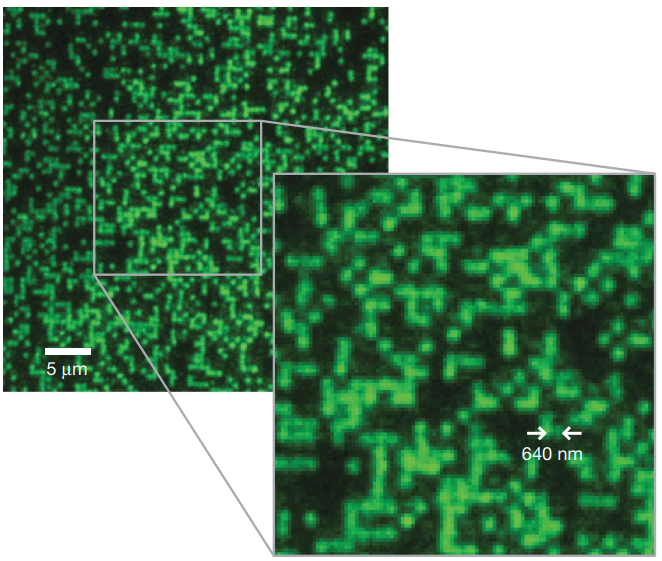 Bakr et al., Nature (2009)
[2/6] History of QGMs
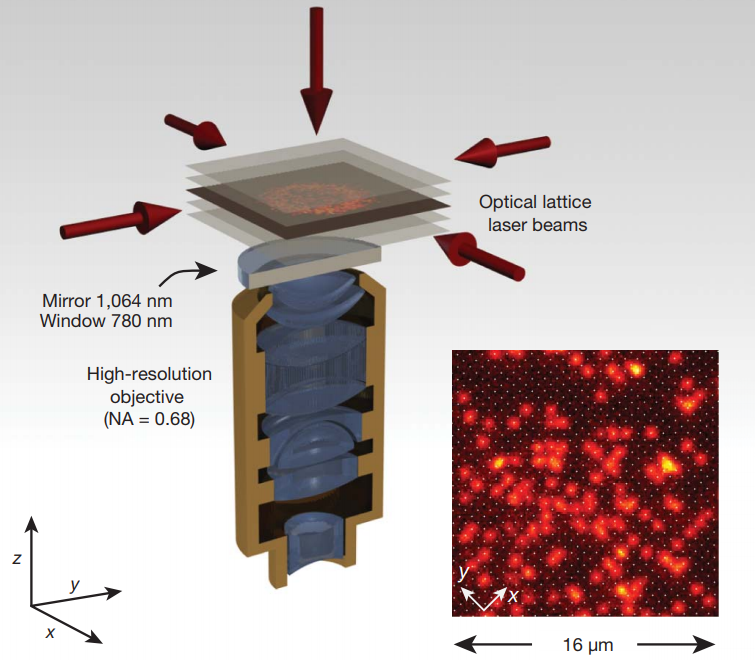 Sherson et al., Nature (2010)
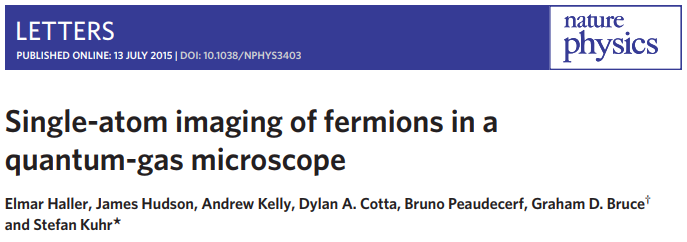 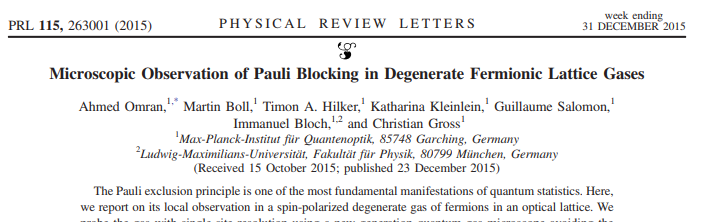 Gericke et al., Nat. Phys. (2008)
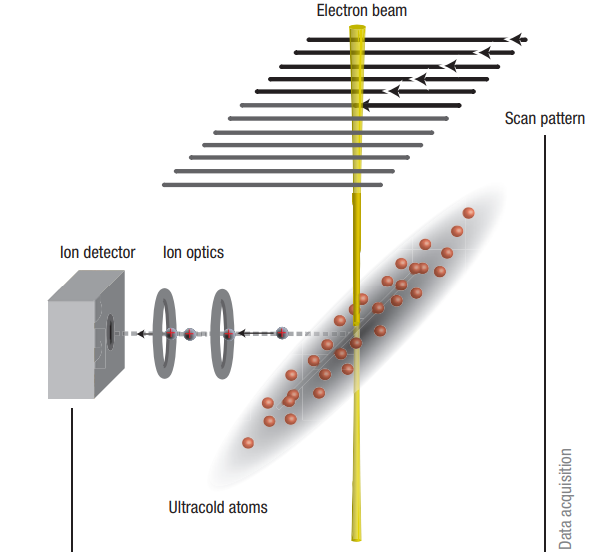 1994
1994: Jeff Kimble makes a MOT with one atom
Gemelke et al., Nature (2009)
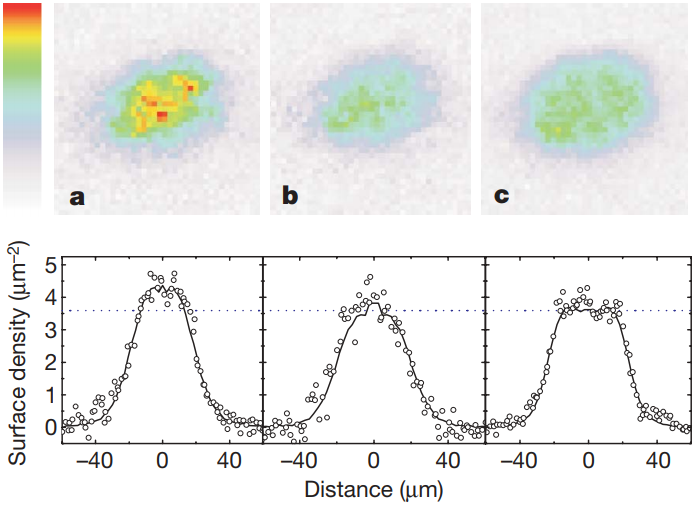 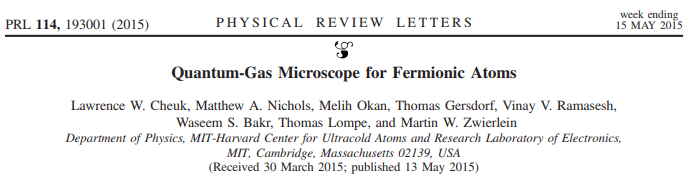 1995
1996: Dieter Meschede does the same thing but a lot better.
Ye Olde micro(horo)scope forecast
2020: Cesium microscope [Monika Aidelsburger@Bloch]
2022: Strontium microscopes [Florian Shreck, Sebastian Blatt@Bloch]
2035: Erbium microscope [Greiner lab]
2050: Molecule microscope [Simon Cornish, Jun Ye (?), Bloch (?)]
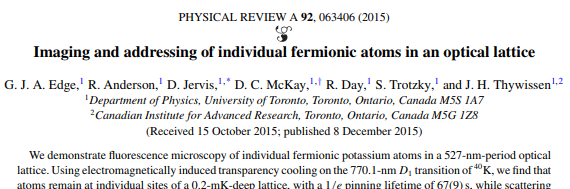 superfluid
Mott insultator
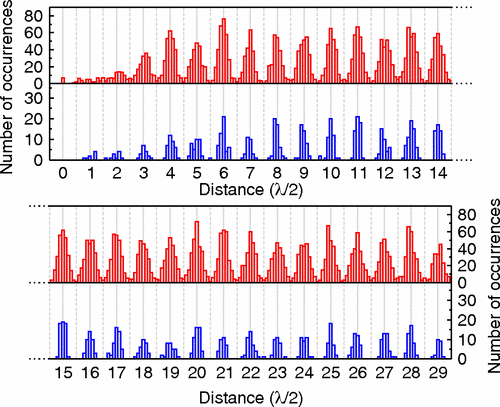 2000
2001: Grangier and Meschede load single atoms in optical tweezers
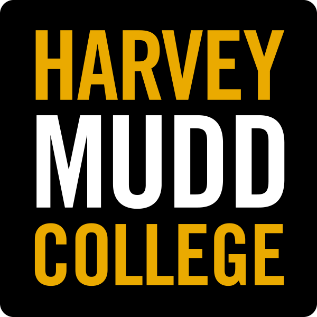 2005
2007: Dave Weiss images a big 3D lattice (no tunneling)
2007/8: Herwig Ott comes out of left field with SEM of atomic clouds
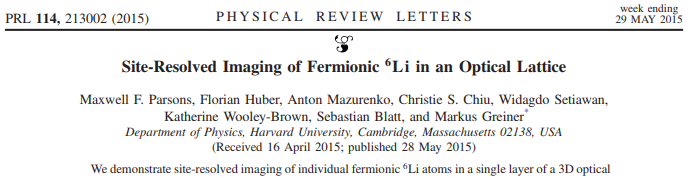 2008/9: Dieter Meschede images a 1D lattice with single atom/site resolution
2008/9: Cheng Chin makes a Cs microscope nearing single-atom resolution
2009: Markus Greiner makes the first quantum gas microscope
2010
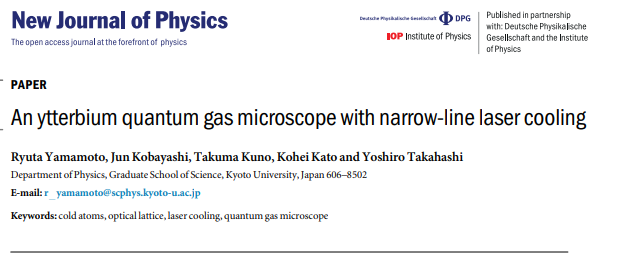 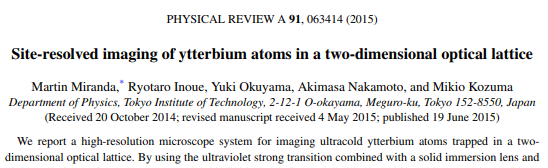 2009/2010: Immanuel Bloch + Stefan Kuhr follow it up with a hefty #2
2015
2015: Kuhr, Zwierlein, Gross/Bloch, Thywissen, and Greiner make the first FIVE fermionic quantum gas microscopes
2020
2015: Takahashi and Kozuma each make non-alkali [Ytterbium] microscopes
Nelson, Li, and Weiss, Nat. Phys. (2007)
NOT an exhaustive list
[2.5/6] Aside: Optical tweezer arrays
Similar to QGMs
Loading & imaging single atoms in tweezers
Highly tunable with precise control over tweezer positions
However, large “lattice constants” means ill-suited for Hubbard physics
Lots of different and cool applications
Lots of cool people
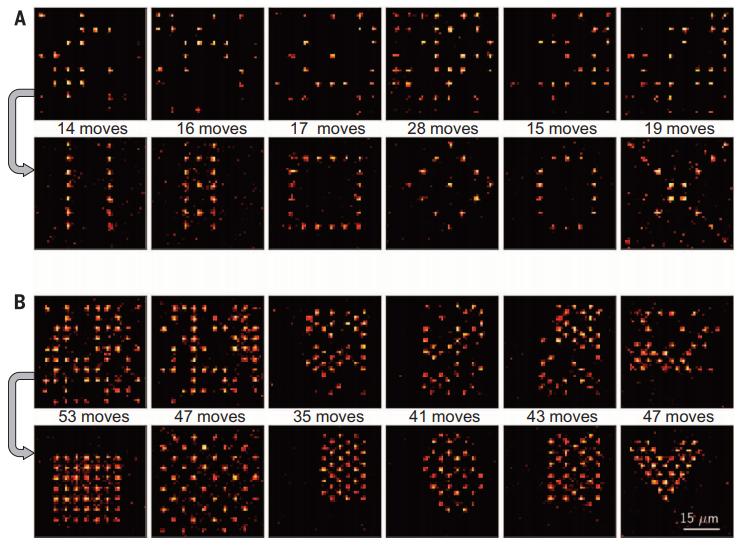 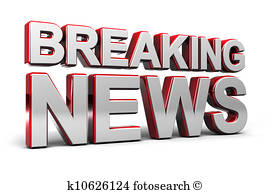 Pic of Jackson and zejun
Jackson Ang’ong’a
Zejun Liu
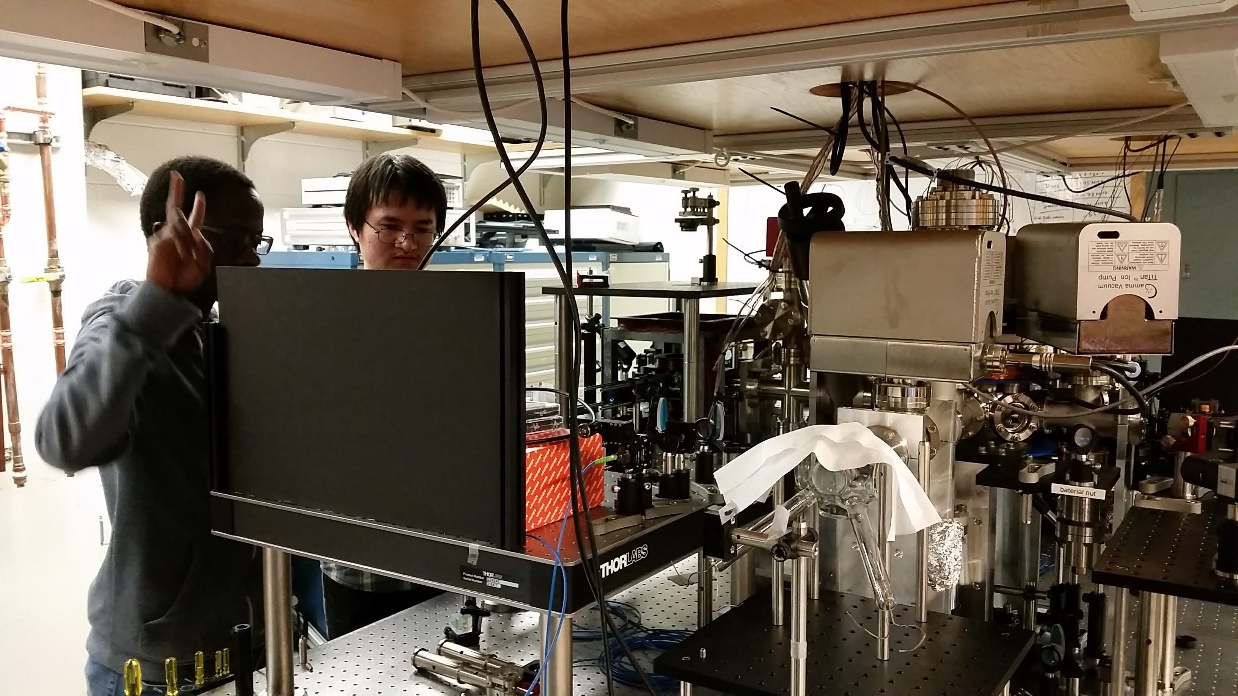 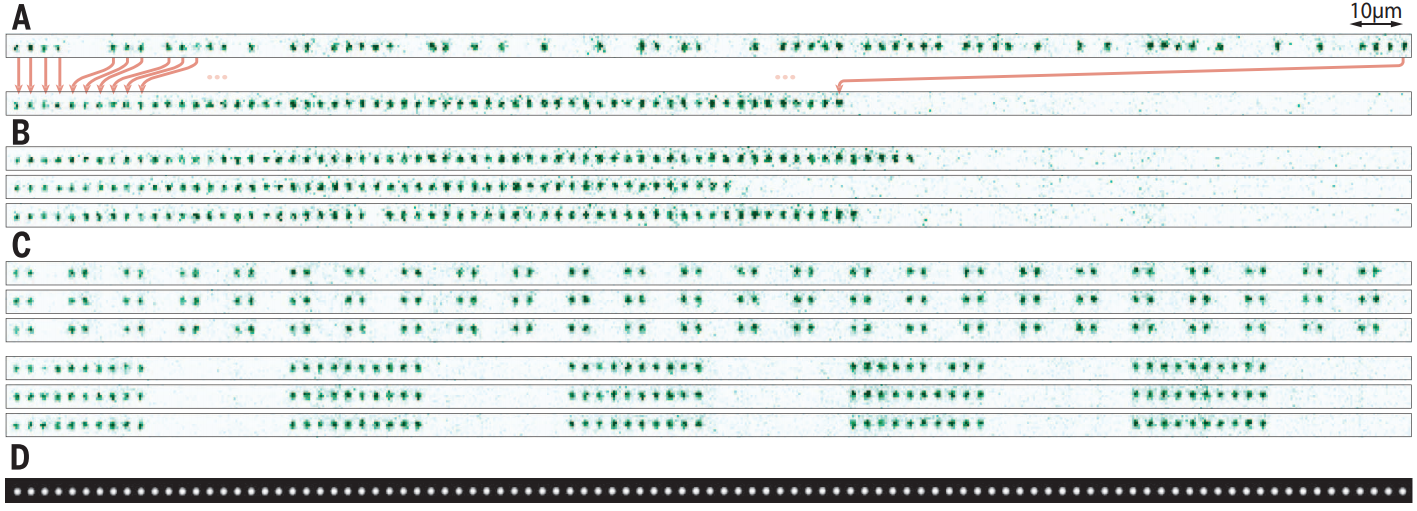 Other cool tweezer work…
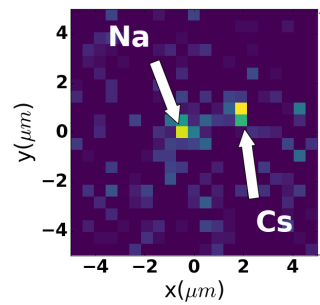 Molecule tweezer array
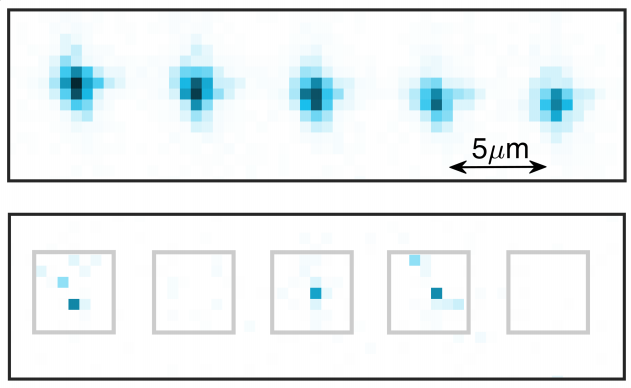 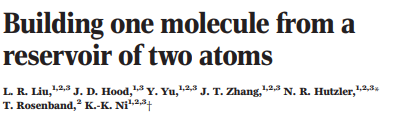 Barredo et al. [Browaeys group], Science (2016)
Endres et al. [Lukin group], Science (2016)
Anderegg et al. arXiv:1902.00497
Liu et al. arXiv:1902.03935
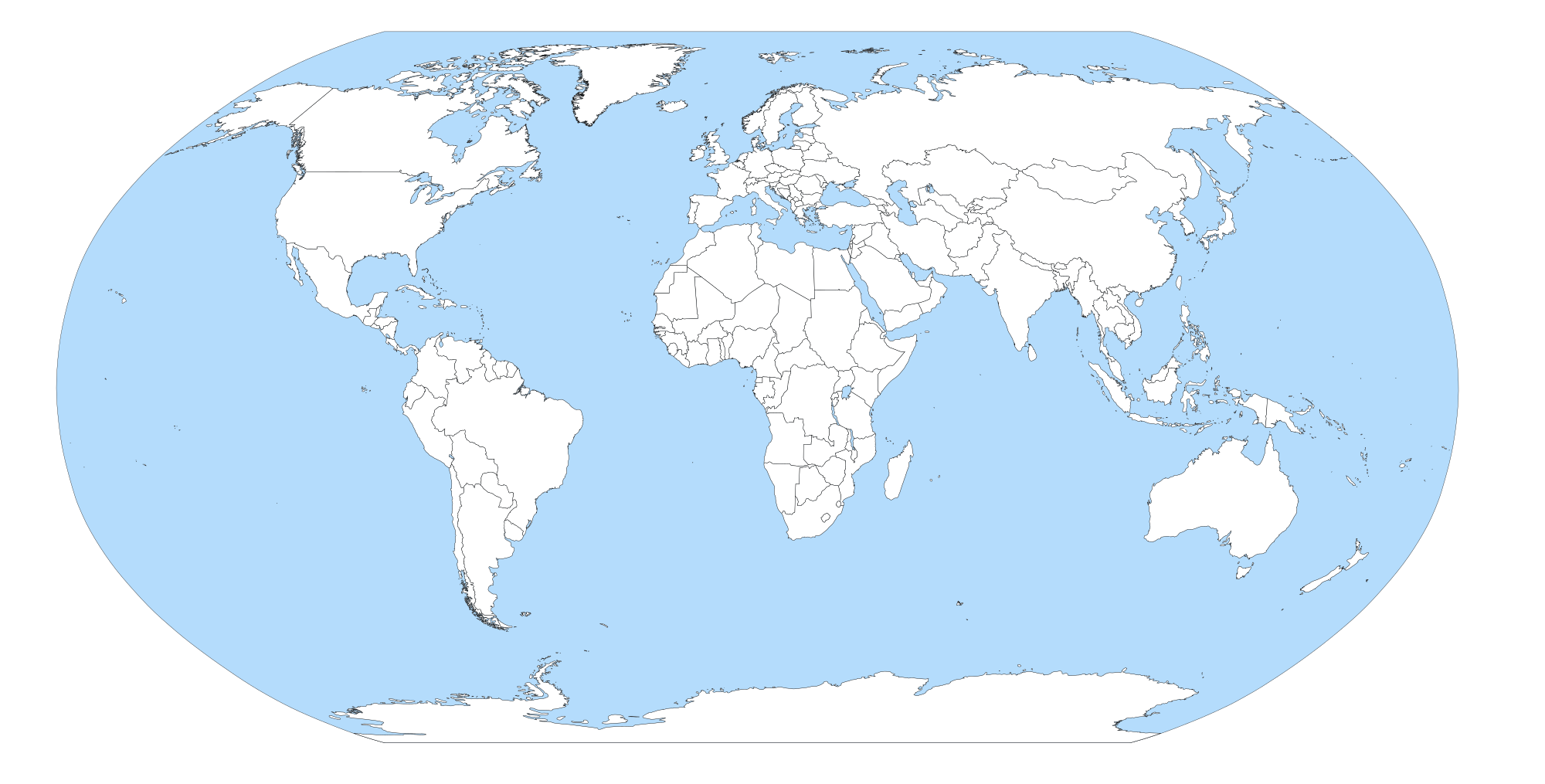 NOT an exhaustive list
40K
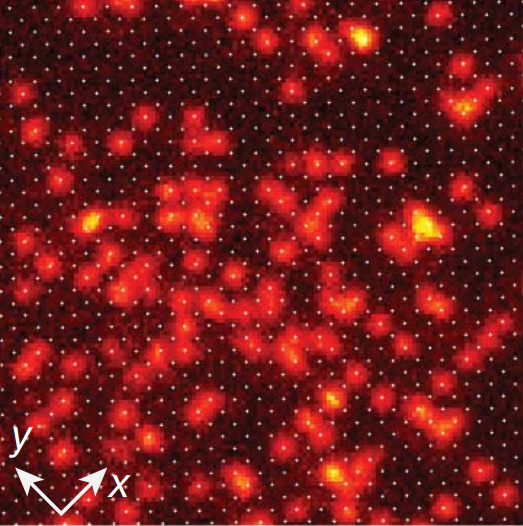 87Rb
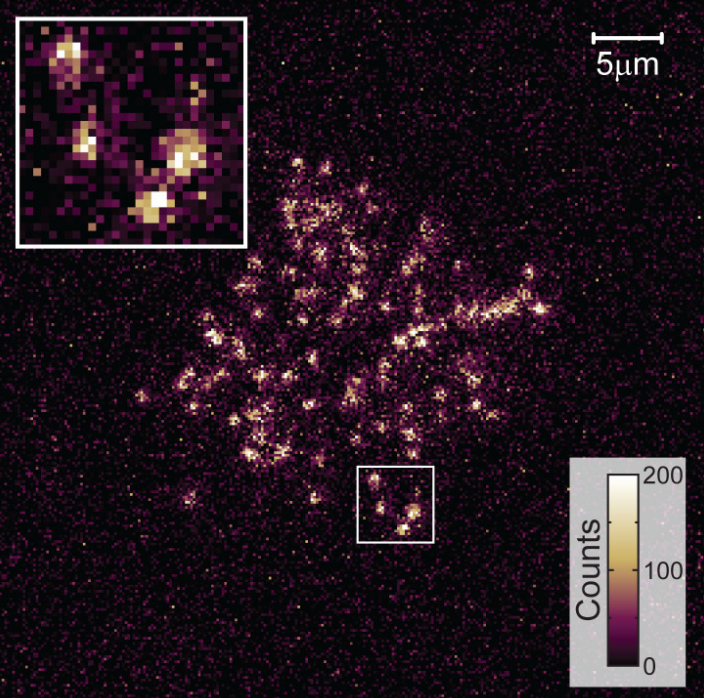 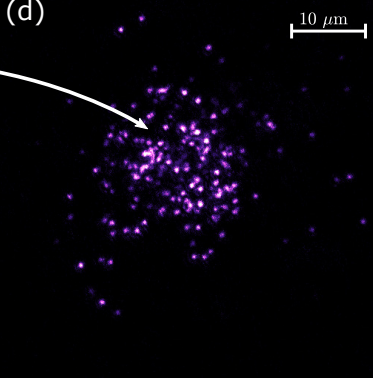 174Yb
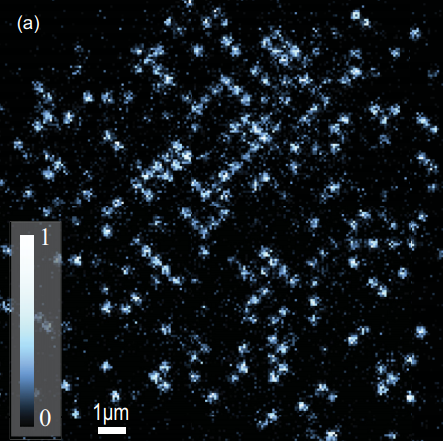 87Rb
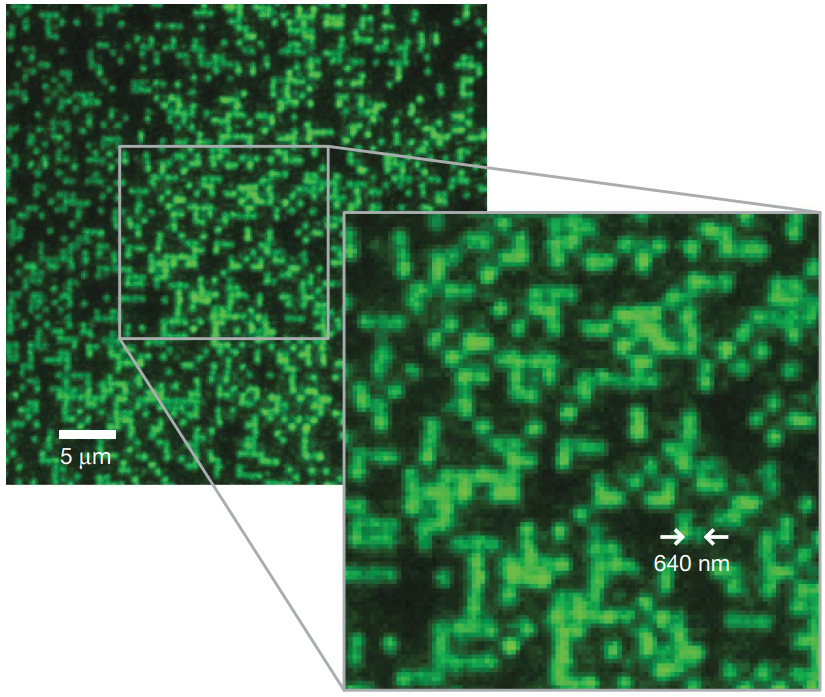 [3/6] Geography of QGMs
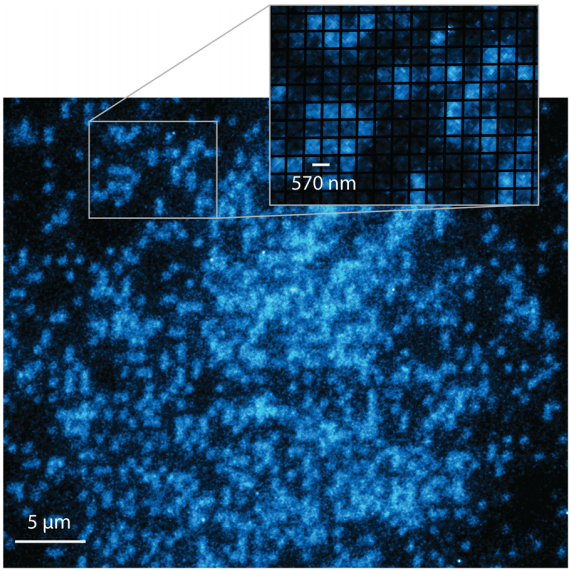 87Rb
Sherson@Aarhus
Thywissen@Toronto2015
Greiner@Harvard2009
Bosonic QGMs
Bloch/Kuhr@Munich2010
Kozuma@TokyoTech2014
Fermionic QGMs
6Li
6Li
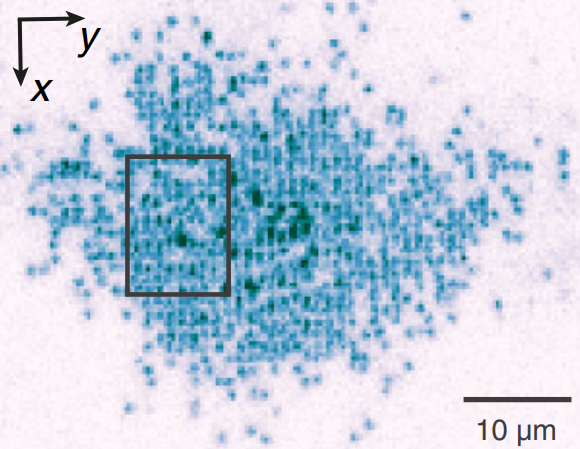 Non-Alkali QGMs
Greiner@Harvard2015
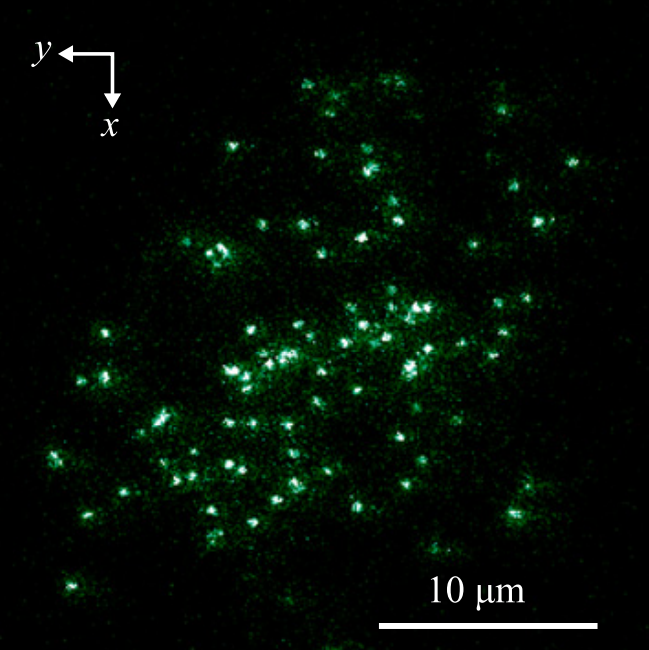 174Yb
6Li
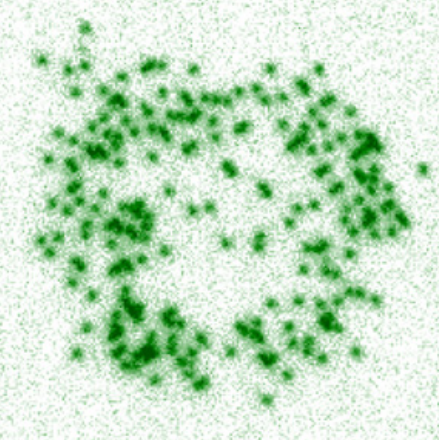 Bloch/Gross@Munich2015
40K
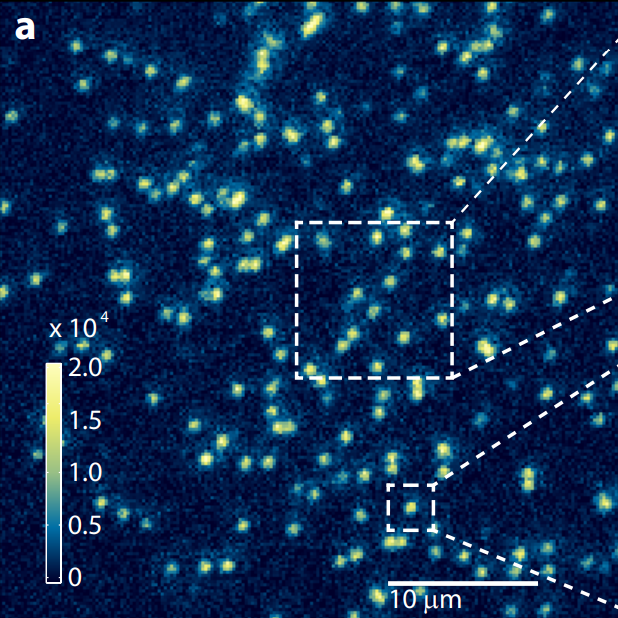 Bakr@Princeton
40K
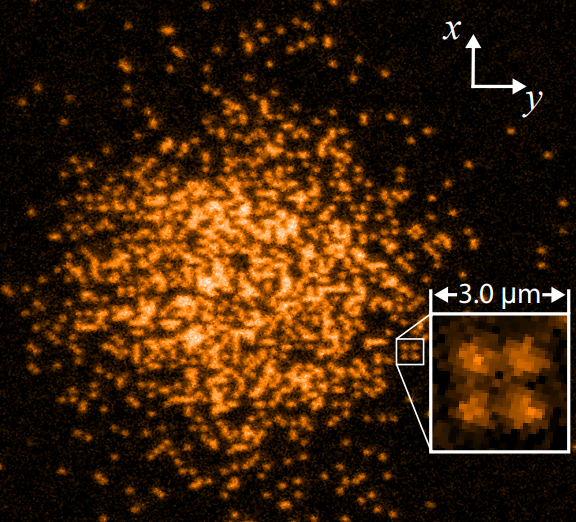 Takahashi@Kyoto2015
Kuhr@Strathclyde2015
and more!!!!
Zwierlein@MIT2015
NOT an exhaustive list
[4/6] DIY Tutorial on QGMs
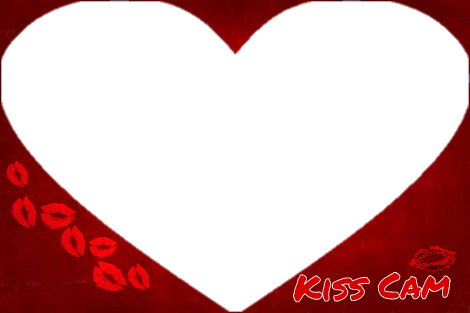 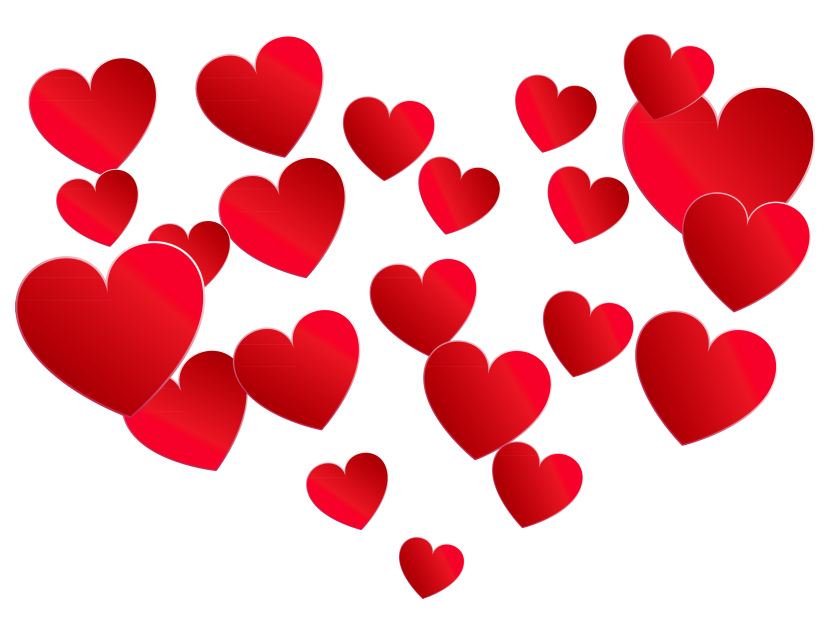 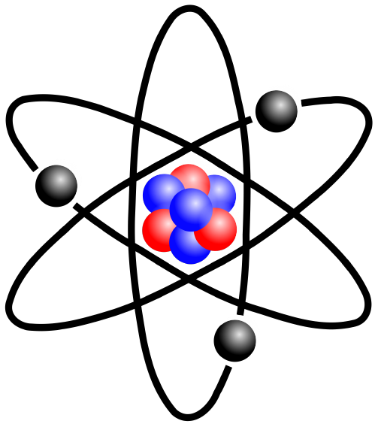 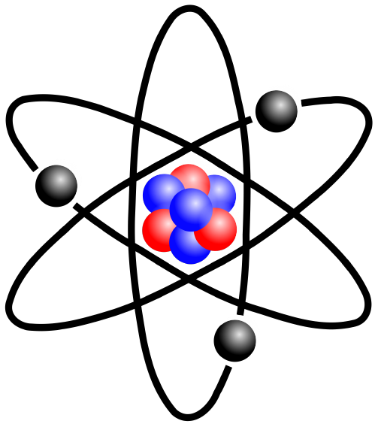 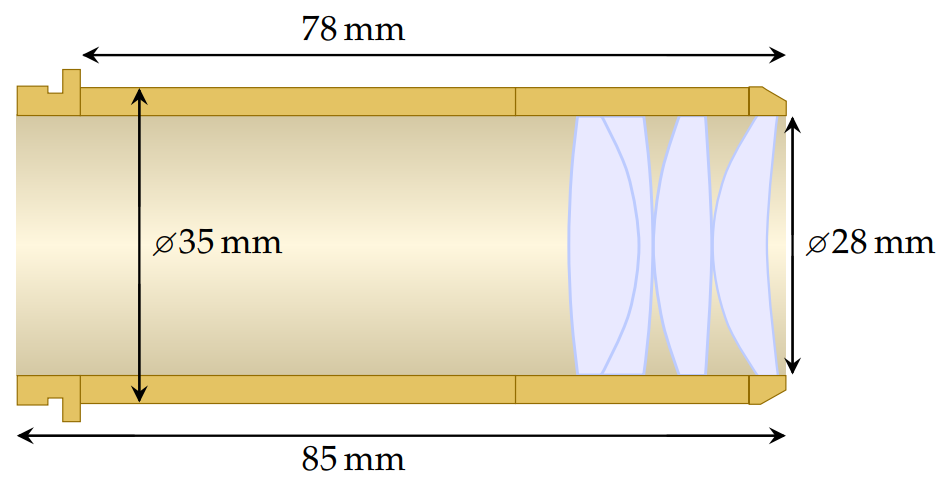 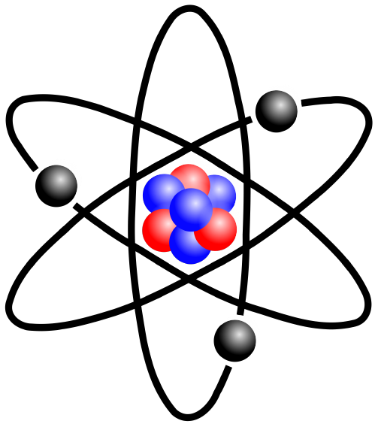 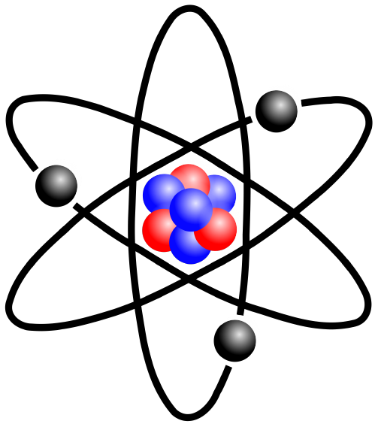 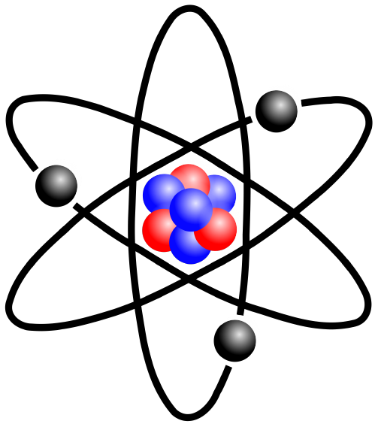 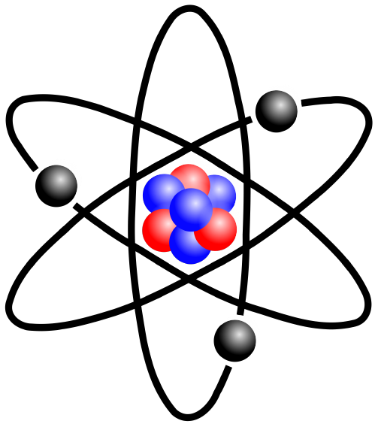 Just three easy steps!
Expensive objective with high numerical aperture

Atoms in a 2D plane really close to the objective

A way to cool atoms while [fluorescence] imaging

Overcome years of experimental challenges and self-doubt
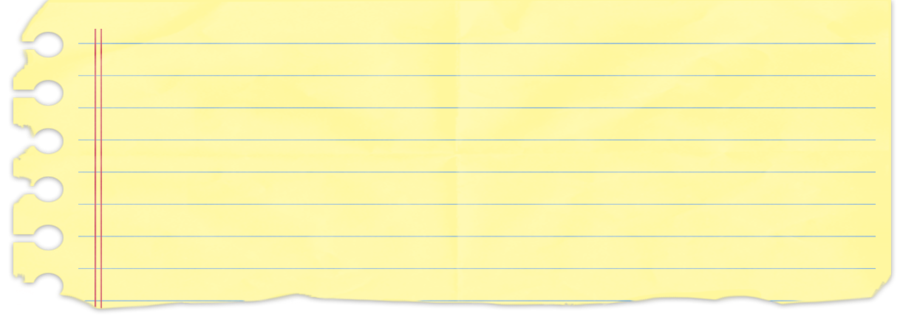 NOT an exhaustive list
[4/6] DIY Tutorial on QGMs: Greiner vs. Bloch
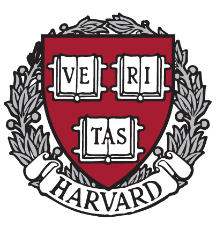 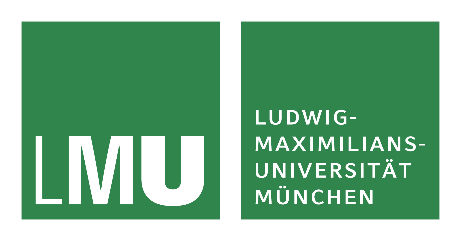 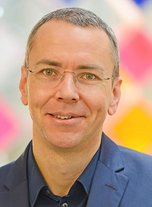 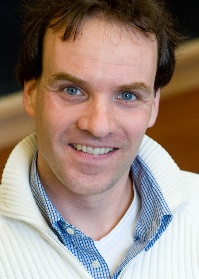 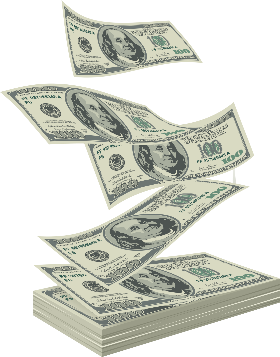 Lattice comes through
microscope objective
1
One 2D plane of a vertical lattice
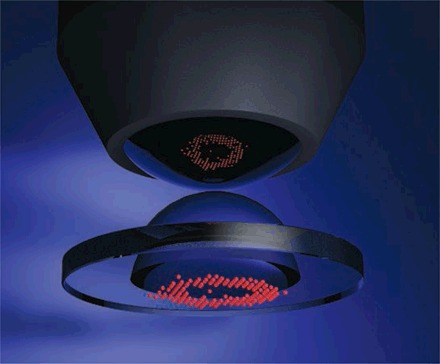 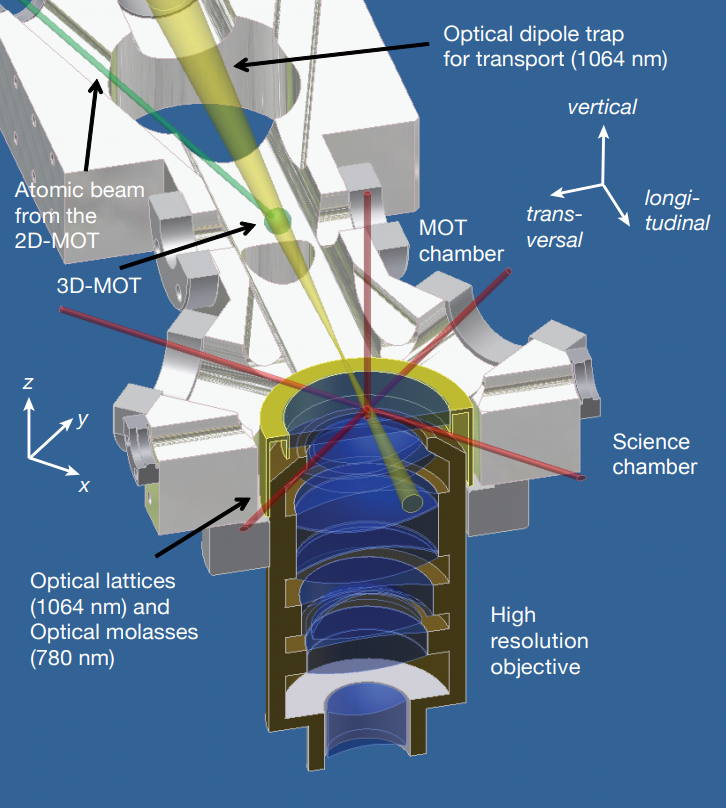 2
Additional lens in vacuum
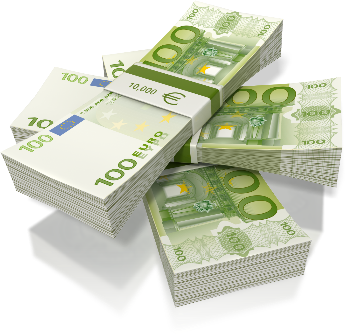 2
Hybrid evanescent wave + dipole trap
1
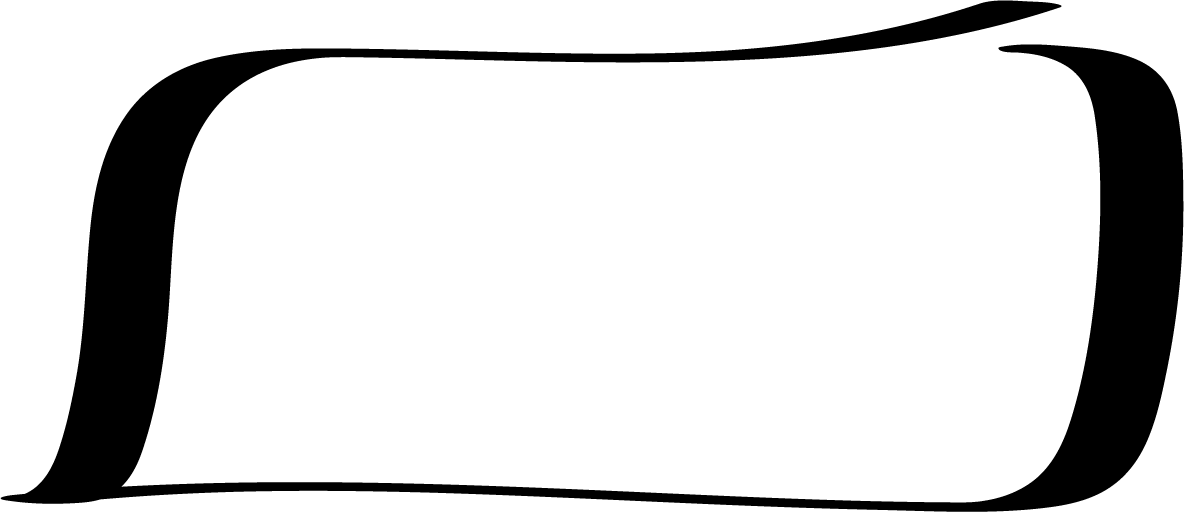 Just three easy steps!
Expensive objective with high numerical aperture

Atoms in a 2D plane really close to the objective

A way to cool atoms while [fluorescence] imaging
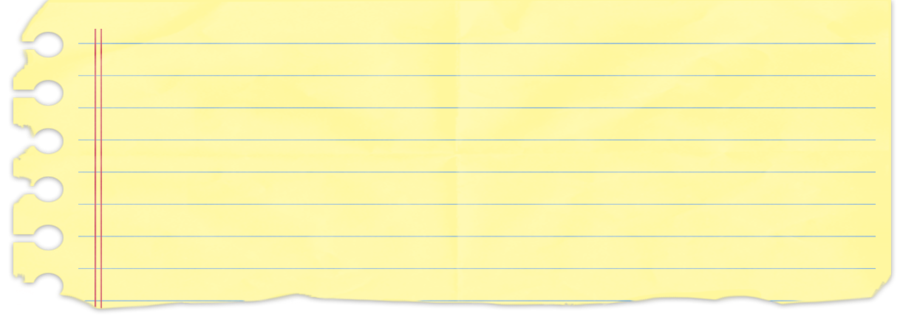 For bosons (above ‘scopes): optical molasses (Sisyphus/polarization gradient cooling)

For fermions: Raman-sideband cooling or electromagnetically-induced transparency cooling
Waseem Bakr thesis (2011) [Greiner group]
Christof Weitenberg thesis (2011) [Bloch group]
NOT an exhaustive list
[5/6] Features of QGMs
Lattice
Quantum gas microscopes can do anything in 1D/2D as without microscopes: Lattice models with control over tunneling, potential landscape, lattice geometry, atom number/chemical potential, interaction strength, topology, and even single-site manipulation.
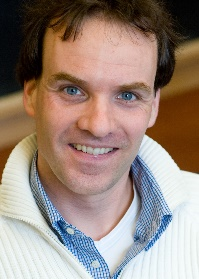 Mott insulator
+ evaporation
Tweezers, etc.
DMDs
Feshbach resonances
Laser-induced tunneling
Markus Greiner
Interactions + doping
Interactions + potential
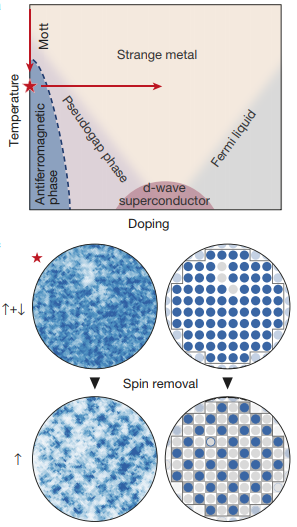 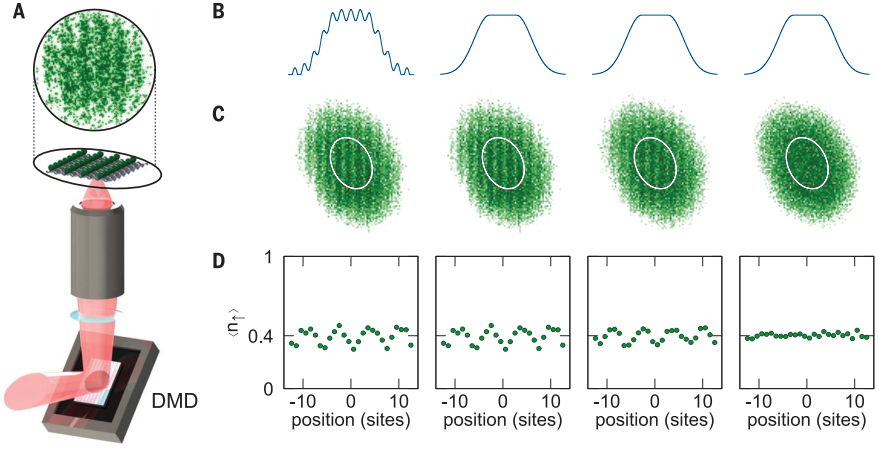 Interactions + disorder
Interactions + topology
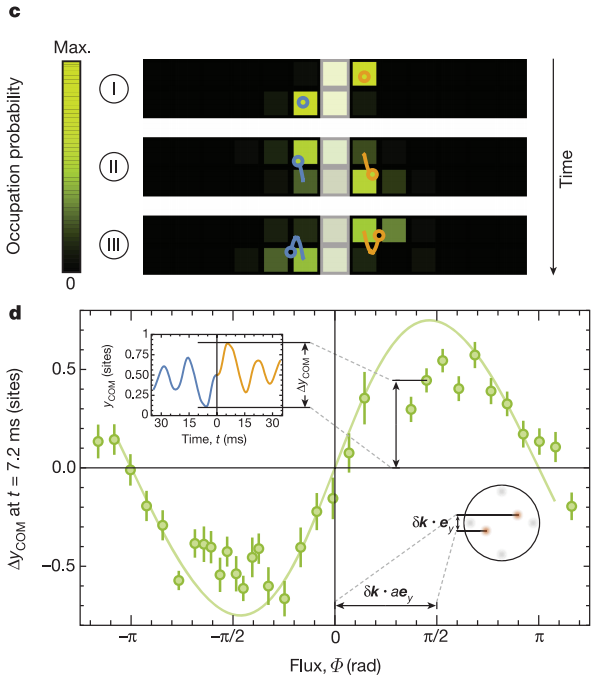 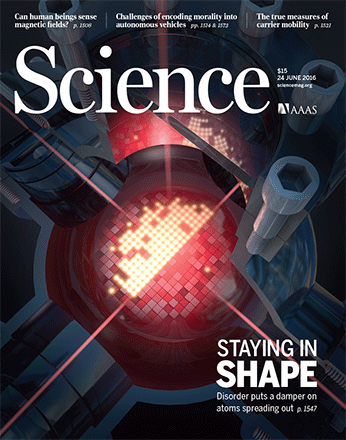 Brown et al., Science (2019)
Interactions + spin-dep. potential
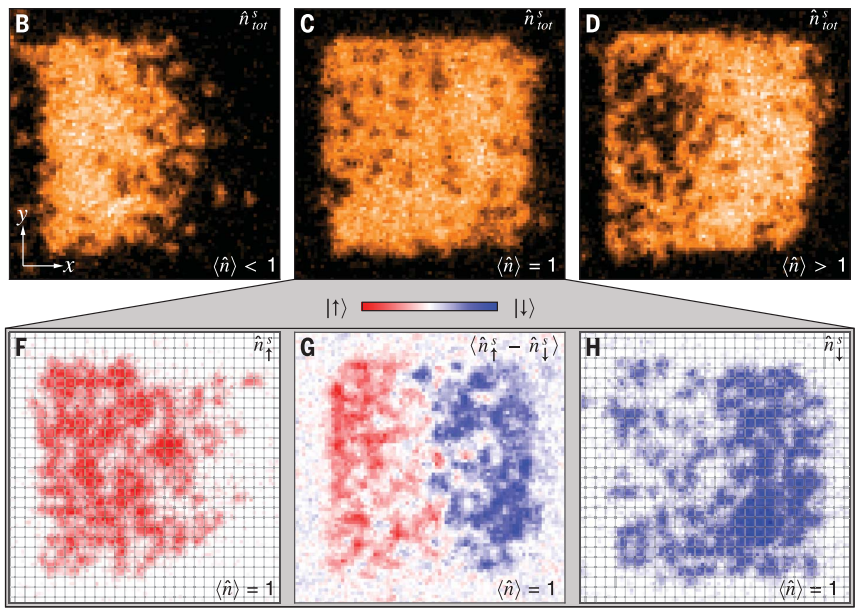 Cover of Science 352;
Choi et al. (2016)
Tai et al., Nature (2017)
Nichols et al., Science (2019)
Mazurenko et al., Nature (2017)
NOT an exhaustive list
[5/6] Features of QGMs
BUT… they have limitations. From experimental challenges like lack of optical access and restrictions to 1D/2D… to lacking spin and number resolution in the data*… to physics concerns like still not being cold enough for the most interesting Fermi-Hubbard physics.
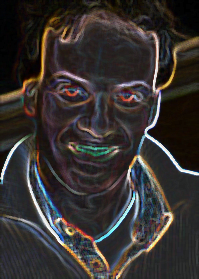 * tricks exist
Grarkus Meiner
Philipp Preiss thesis (2015) [Greiner group]
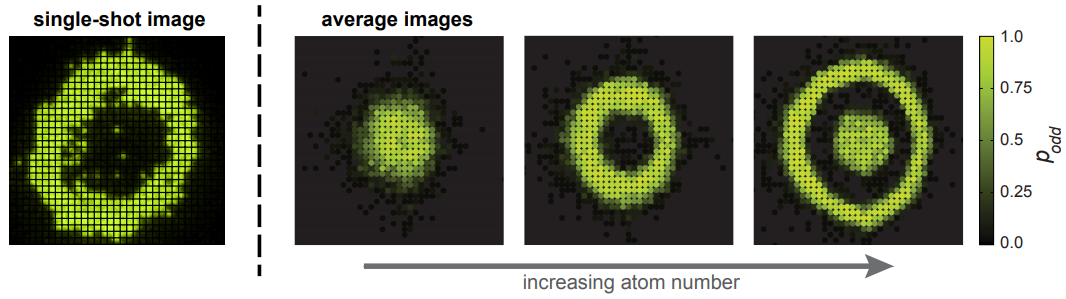 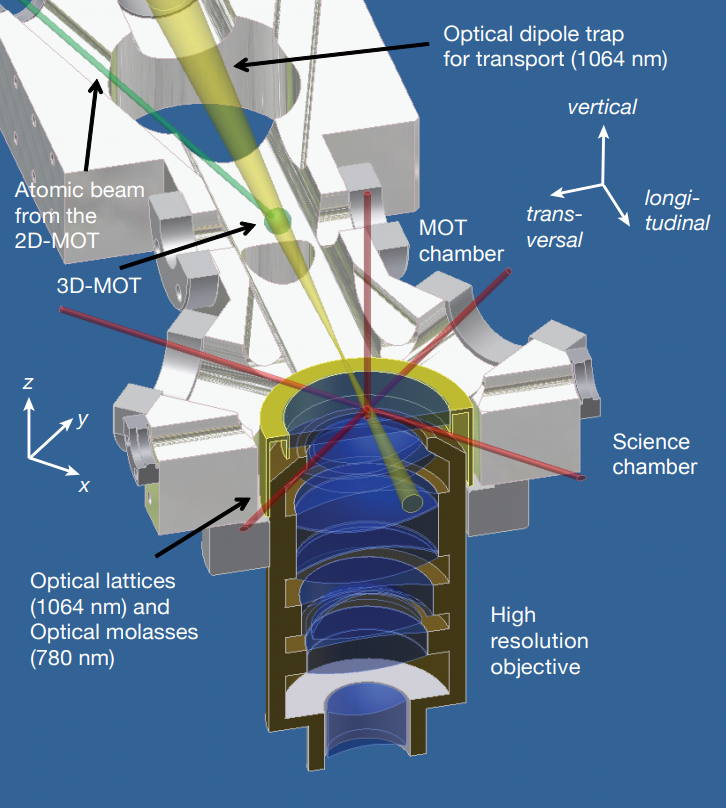 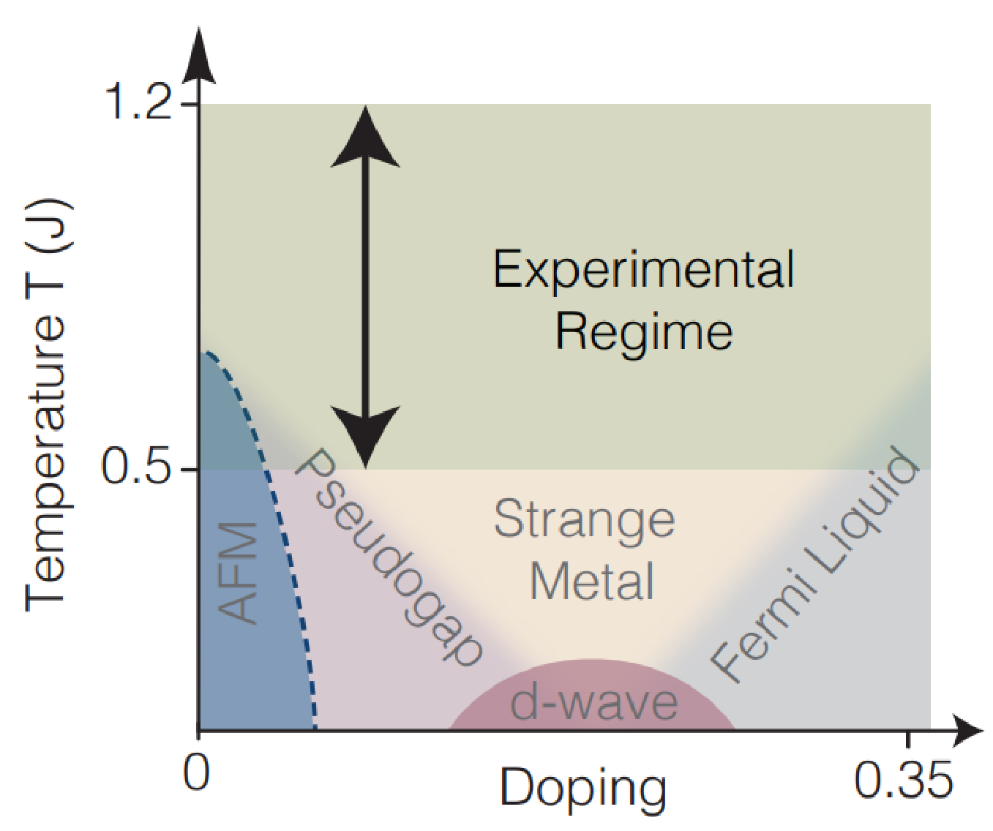 (not really a QGM limitation)
Christof Weitenberg thesis (2011) [Bloch group]
Chiu et al., arXiv:1810.03584 [Greiner group]
NOT an exhaustive list
[6/6] Studies with QGMs
Antiferromagnetism in
the Fermi-Hubbard model
Many-body localization
transition with 1D disorder
[bosons]
Hilker et al., Science (2017)
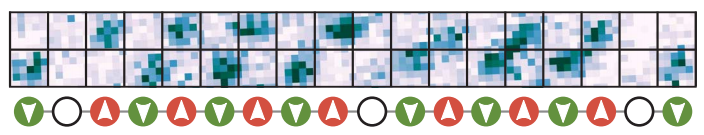 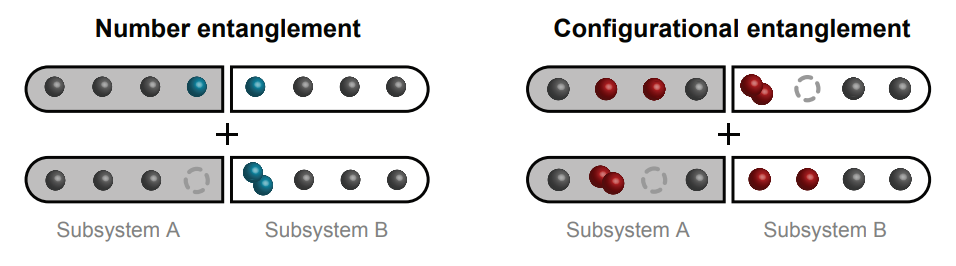 Salomon et al., Nature (2019)
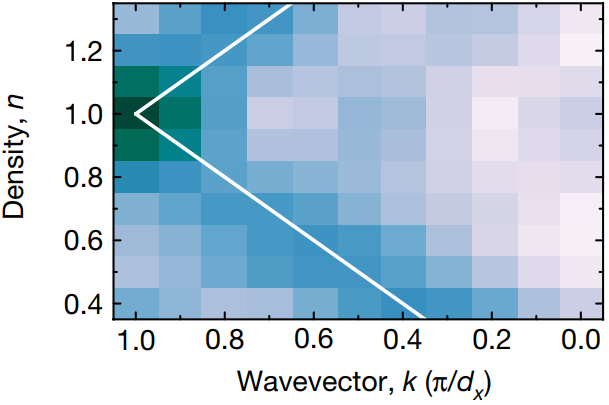 arXiv:1805.09819
German genius
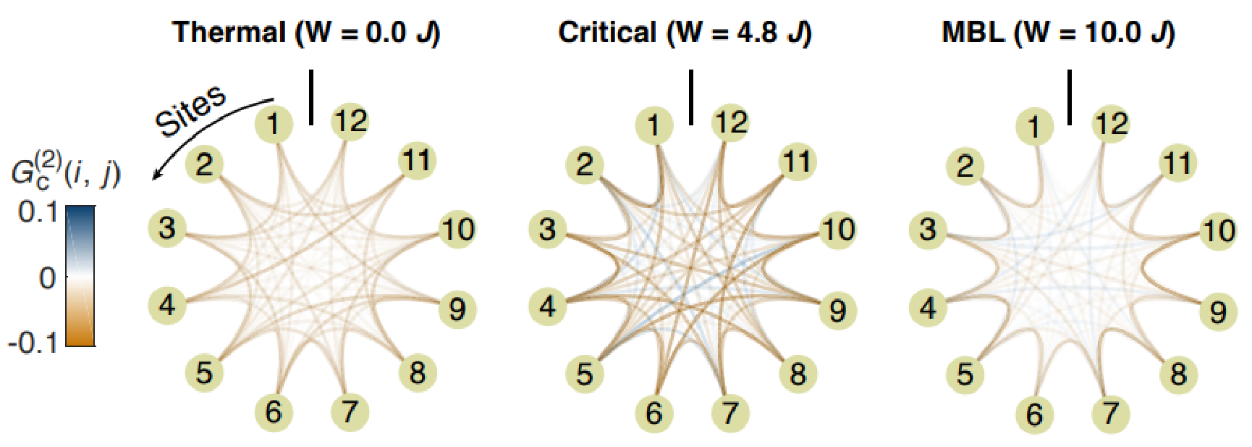 arXiv:1811.06907
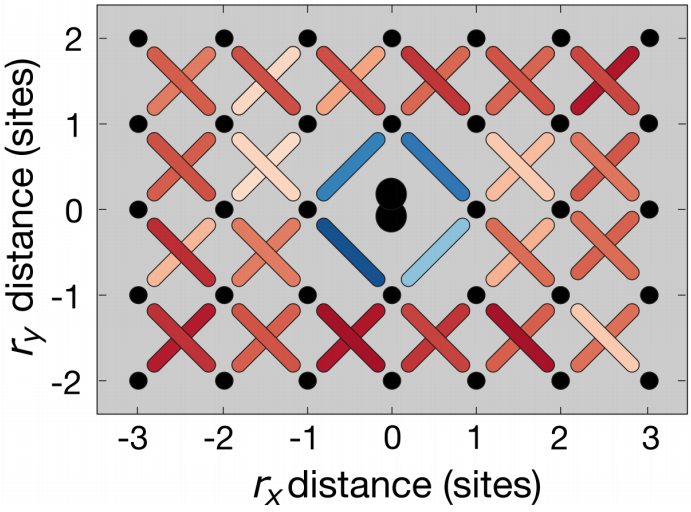 [Bloch group]
arXiv:1812.06959
[Greiner group]
NOT an exhaustive list
[6/6] Studies with QGMs: AFM in Fermi-Hubbard
The papers [Bloch group]:
Hidden AFM order: Hilker et al., Science (2017)
Incommensurate magnetism: Salomon et al., Nature (2019)
Polarons: arXiv:1811.06907
Procedure
Prepare atoms in a 2D quantum pancake.
Separate individual 1D tubes of the pancake.
Ramp up lattice strength and interactions to F-H levels, and dope.
Image different spins with Stern-Gerlach + superlattice.
The 1D Fermi-Hubbard model in the antiferromagnetic regime
Half-filling (1 atom/site)
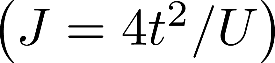 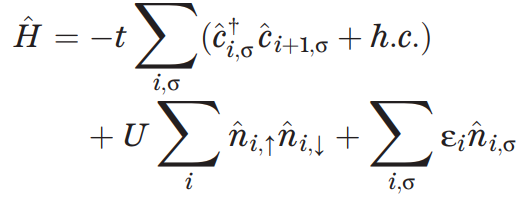 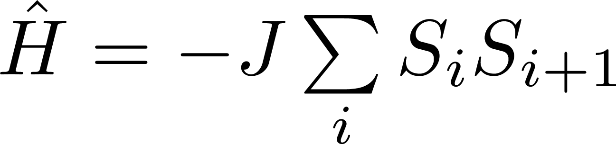 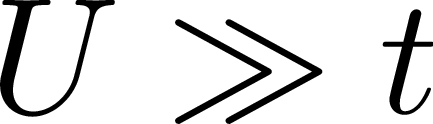 Boll et al., Science (2016)
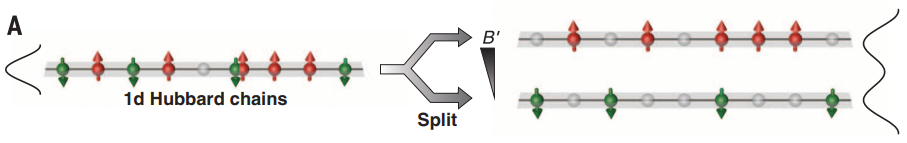 Heisenberg spin chain
(AFM)
Science
+ doping
Hilker et al., Science (2017)
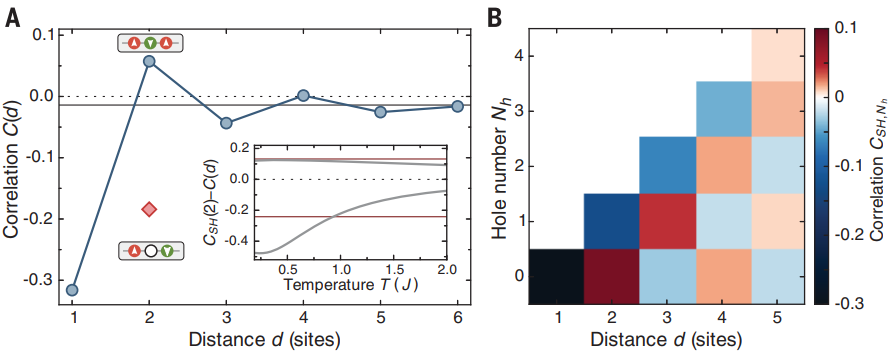 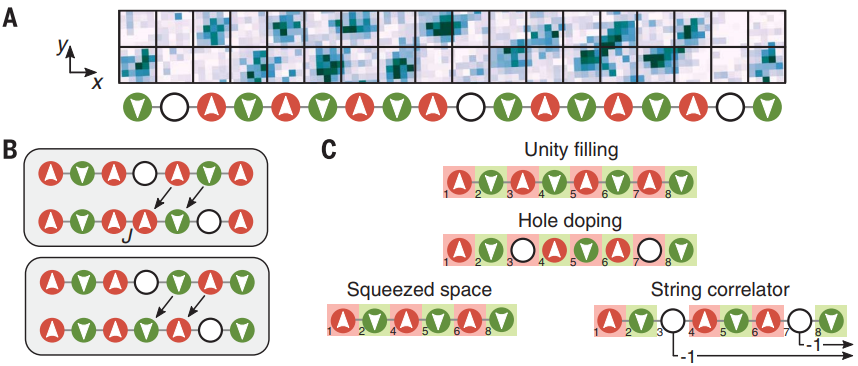 Luttinger liquid
Dopants move around 
“Hidden” AFM correlations
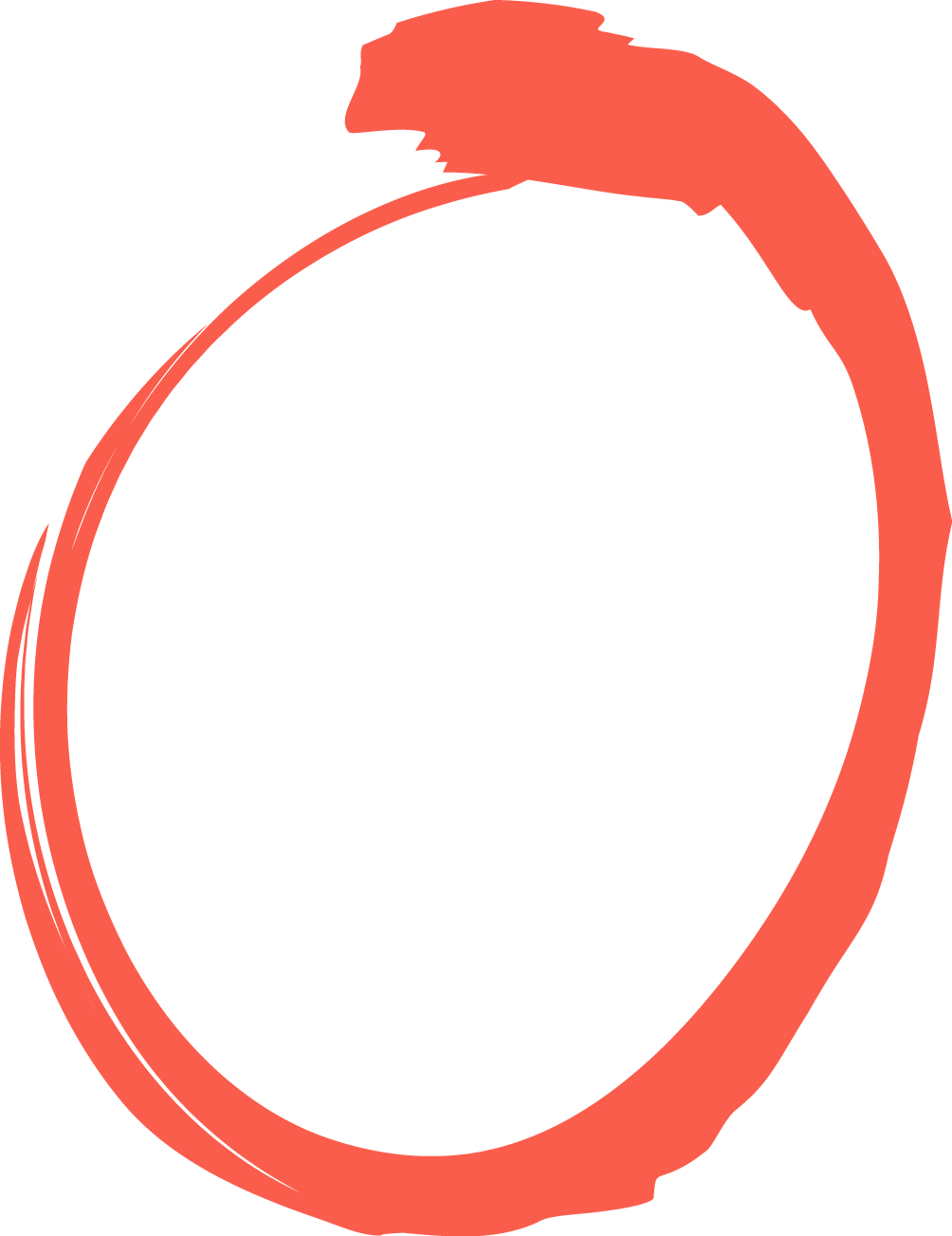 Dopant (hole) acts as a domain wall
Regular AFM order
NOT an exhaustive list
[6/6] Studies with QGMs: AFM in Fermi-Hubbard
The papers [Bloch group]:
Hidden AFM order: Hilker et al., Science (2017)
Incommensurate magnetism: Salomon et al., Nature (2019)
Polarons: arXiv:1811.06907
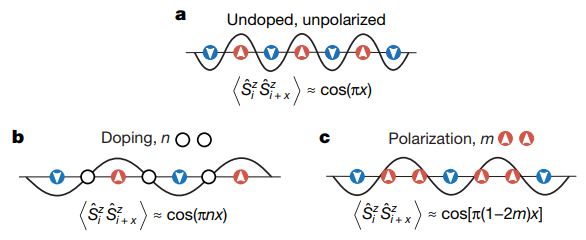 Now change the lattice to 2D!
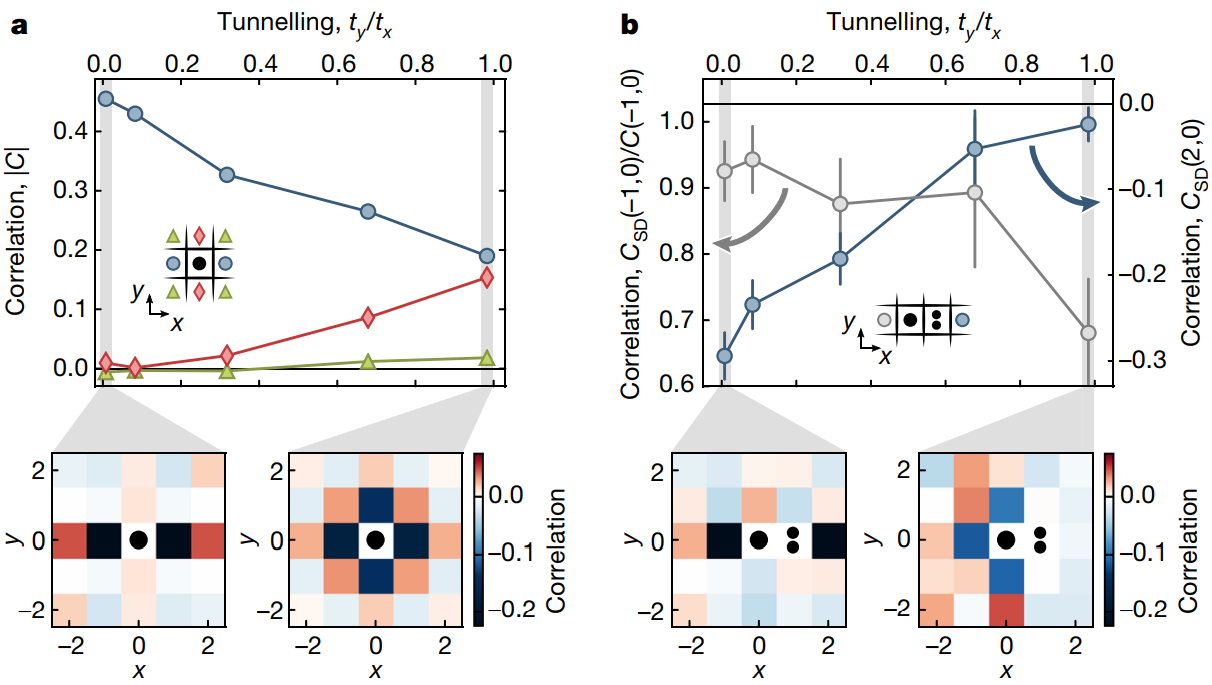 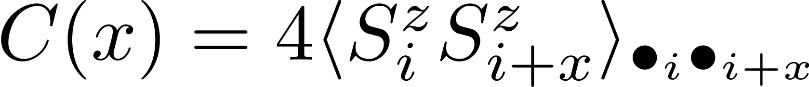 (no doping)
Vary density (doping)
Vary polarization
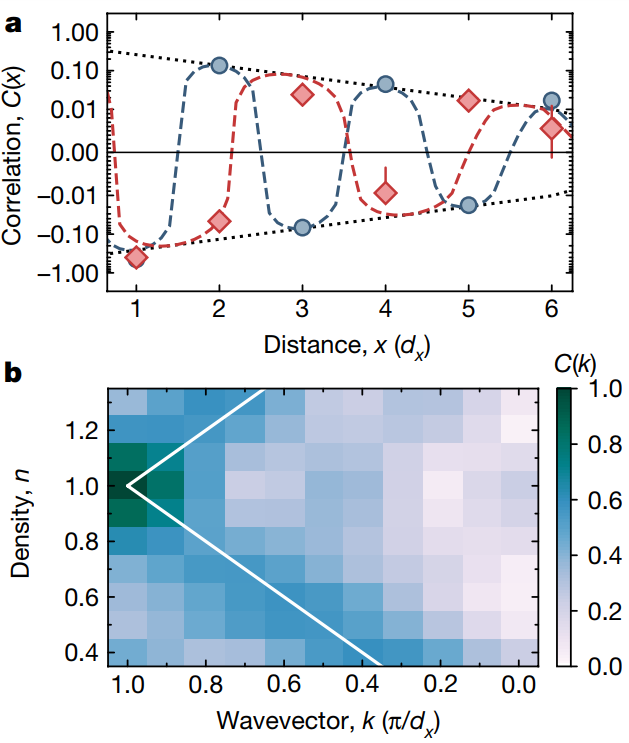 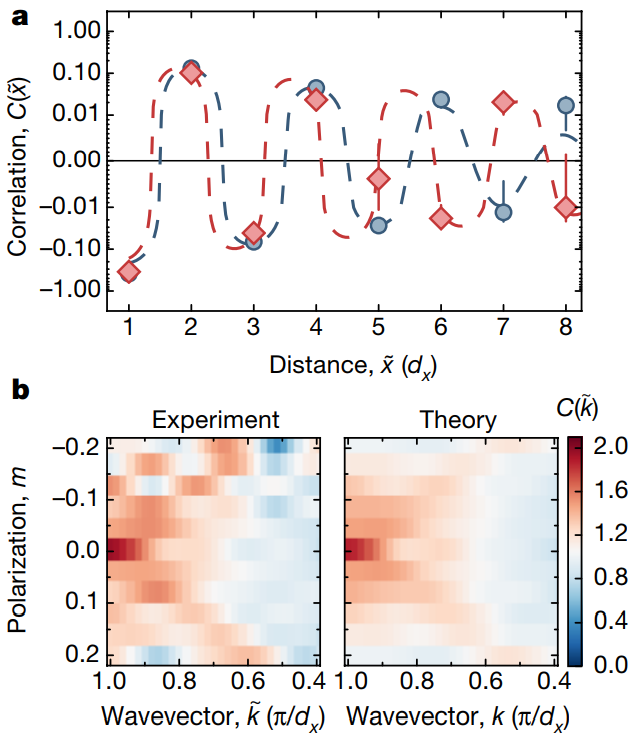 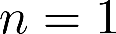 polaron
Incommensurate!
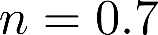 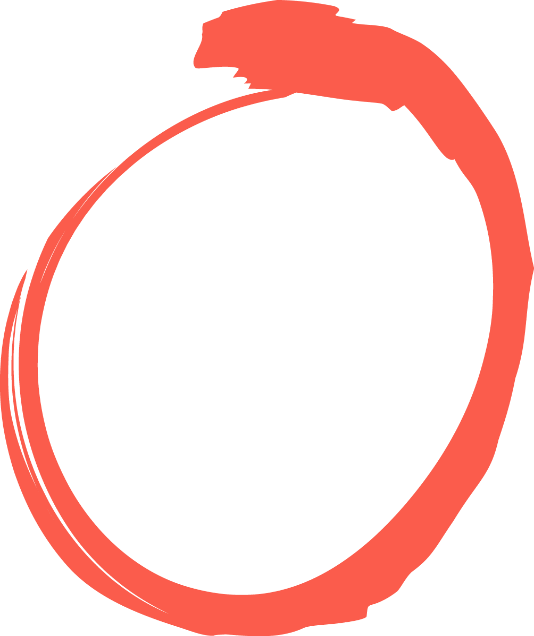 NOT an exhaustive list
[6/6] Studies with QGMs: AFM in Fermi-Hubbard
The papers [Bloch group]:
Hidden AFM order: Hilker et al., Science (2017)
Incommensurate magnetism: Salomon et al., Nature (2019)
Polarons: arXiv:1811.06907
Extracted data…
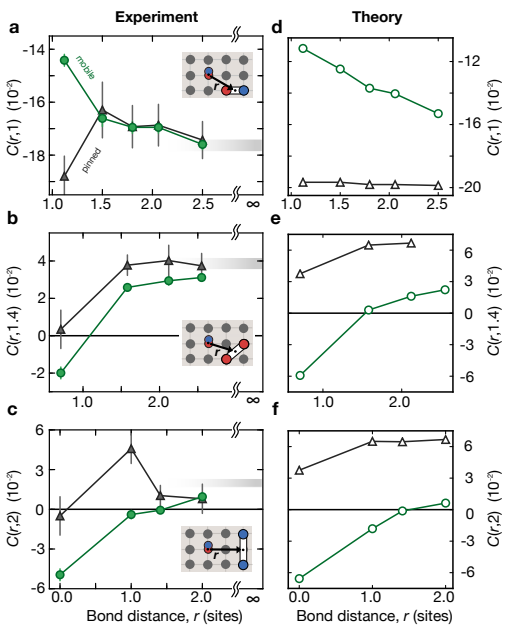 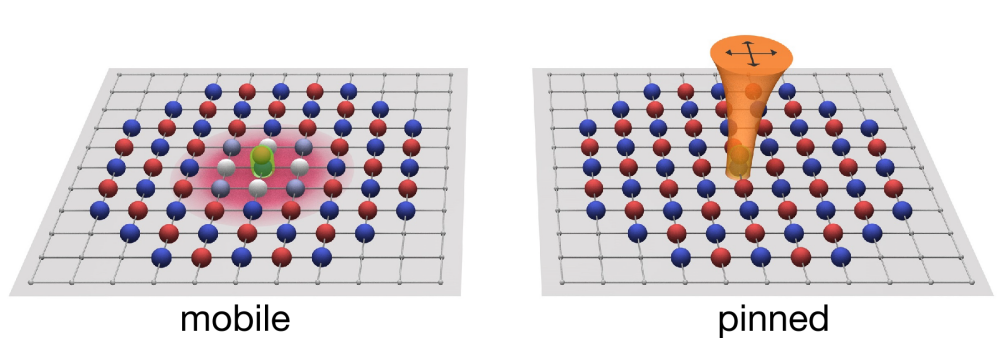 NN
‘Raw’ data
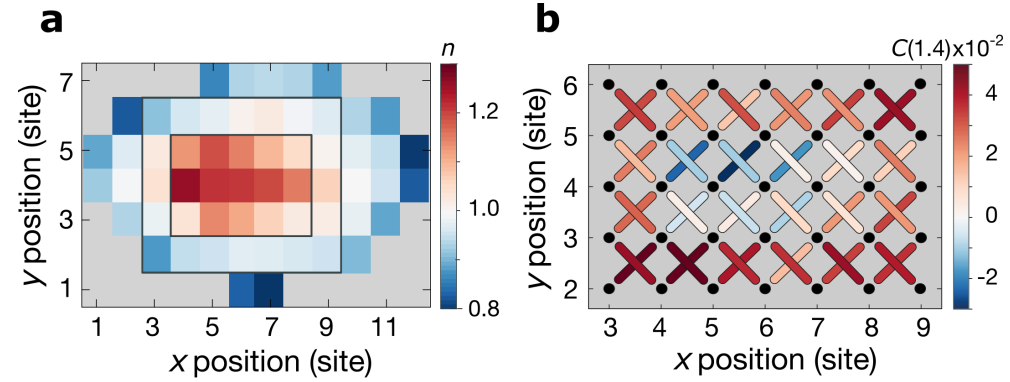 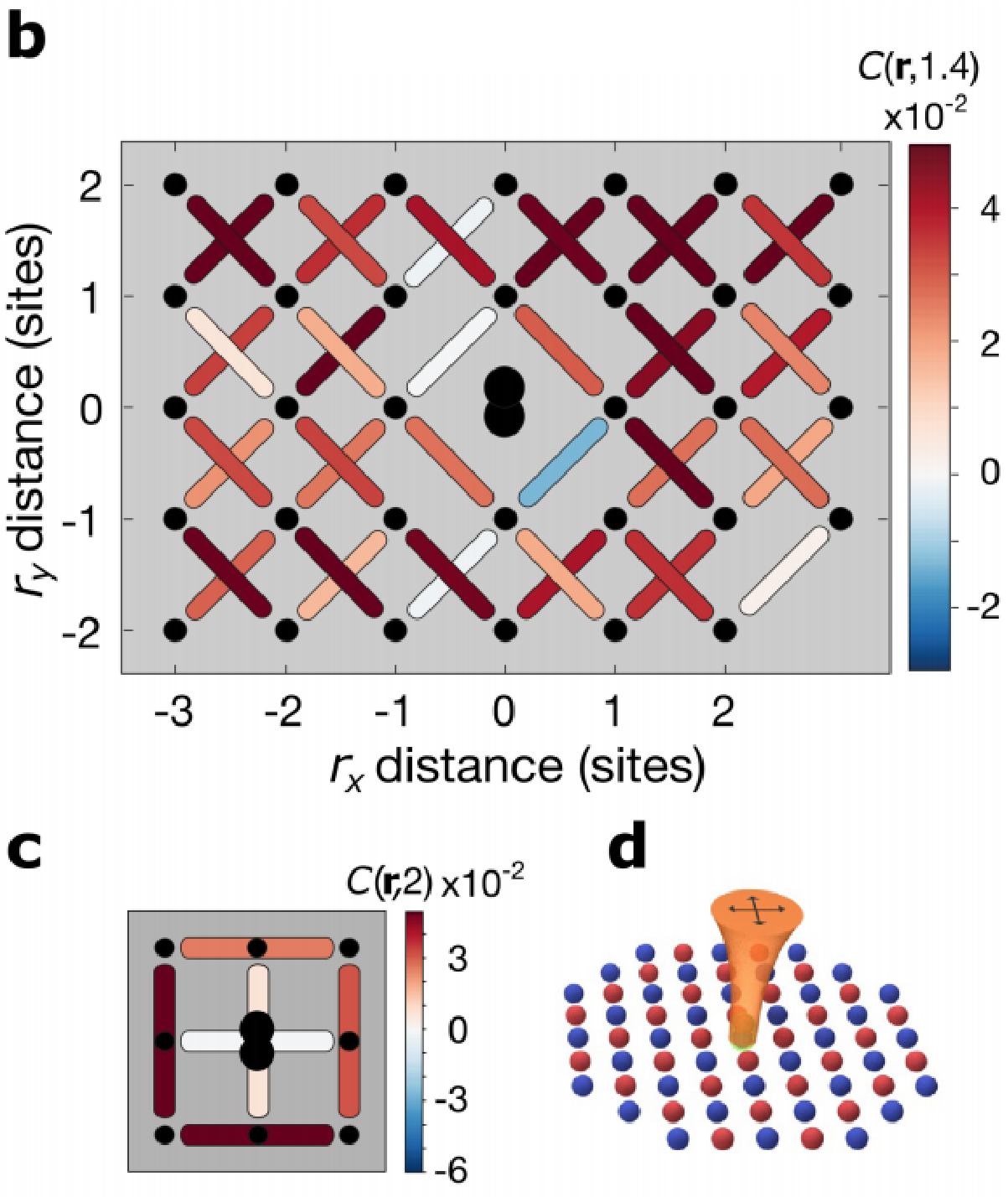 Doublon frame
diagonal
no polaron signatures!
Doublon frame
Polaron “size”?
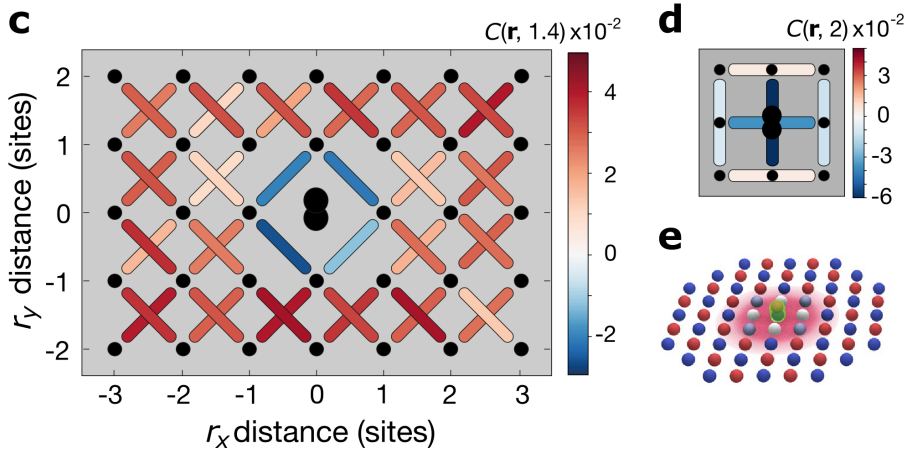 polaron
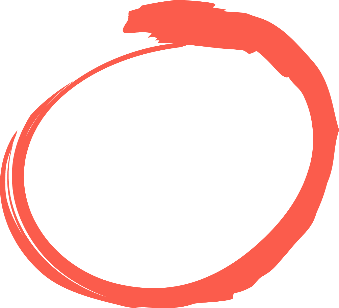 NNN
To be continued…
NOT an exhaustive list
[6/6] Studies with QGMs: MBL in 1D with bQGM
The papers [Greiner group]:
Lots of previous work
Measuring MBL transition with entanglement: arXiv:1805.09819
MBL transition critical behavior: arXiv:1812.06959
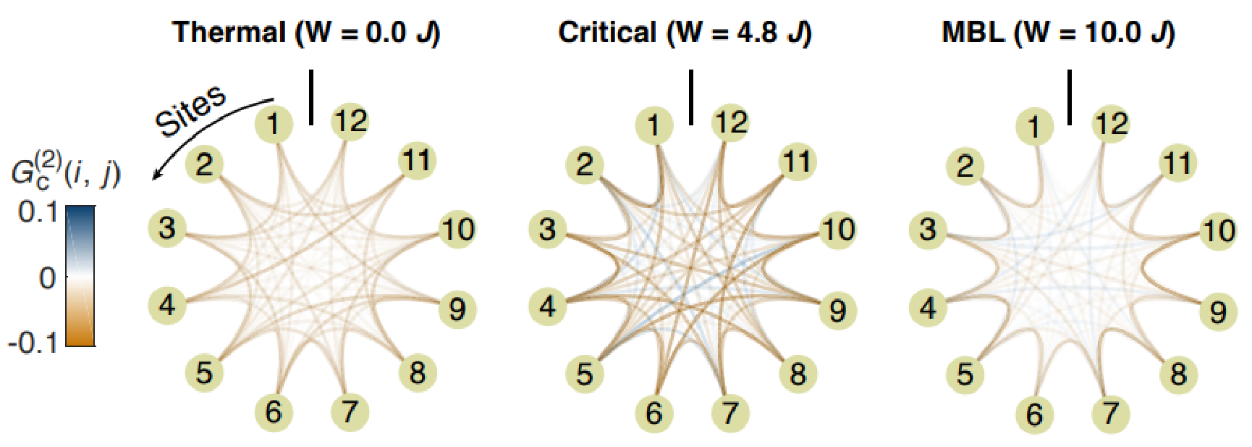 I ran out of time making this presentation!!
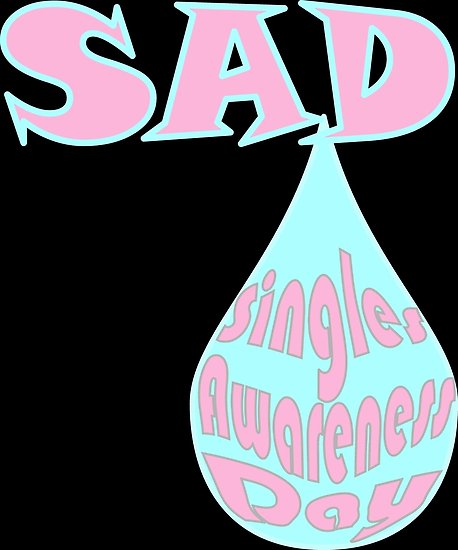 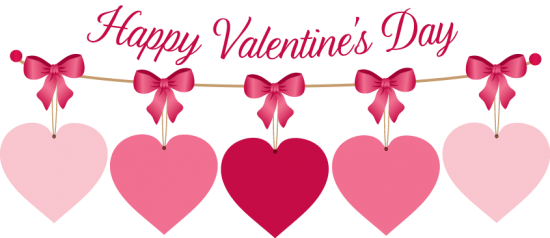 [7/6] Thanks
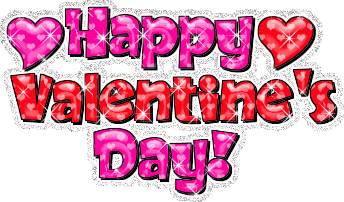 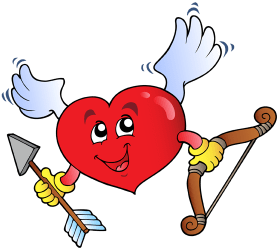 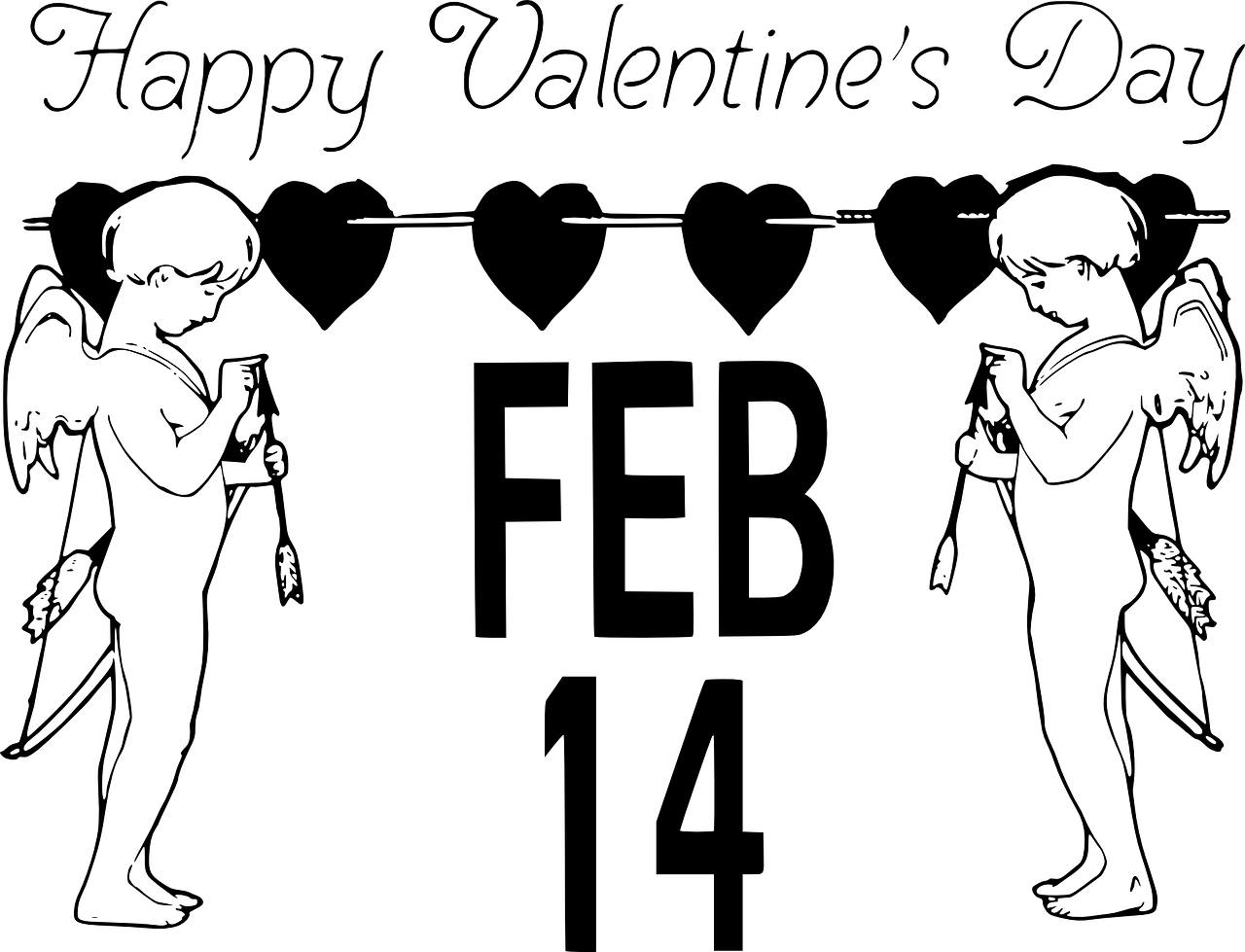 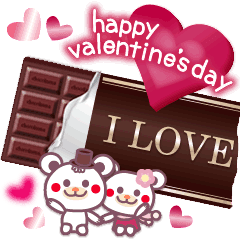 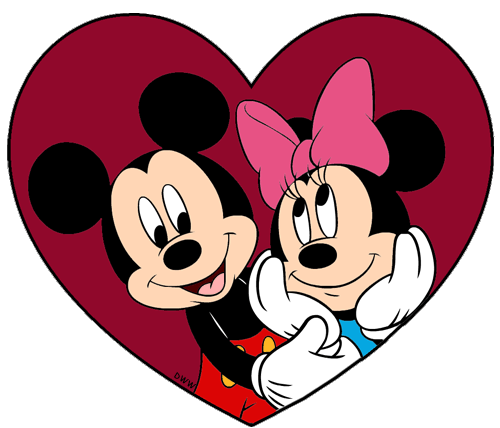 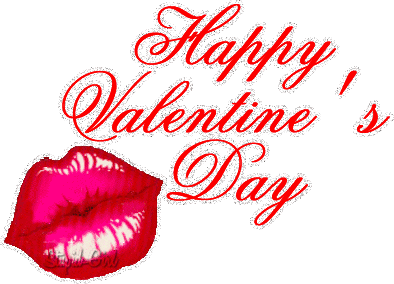